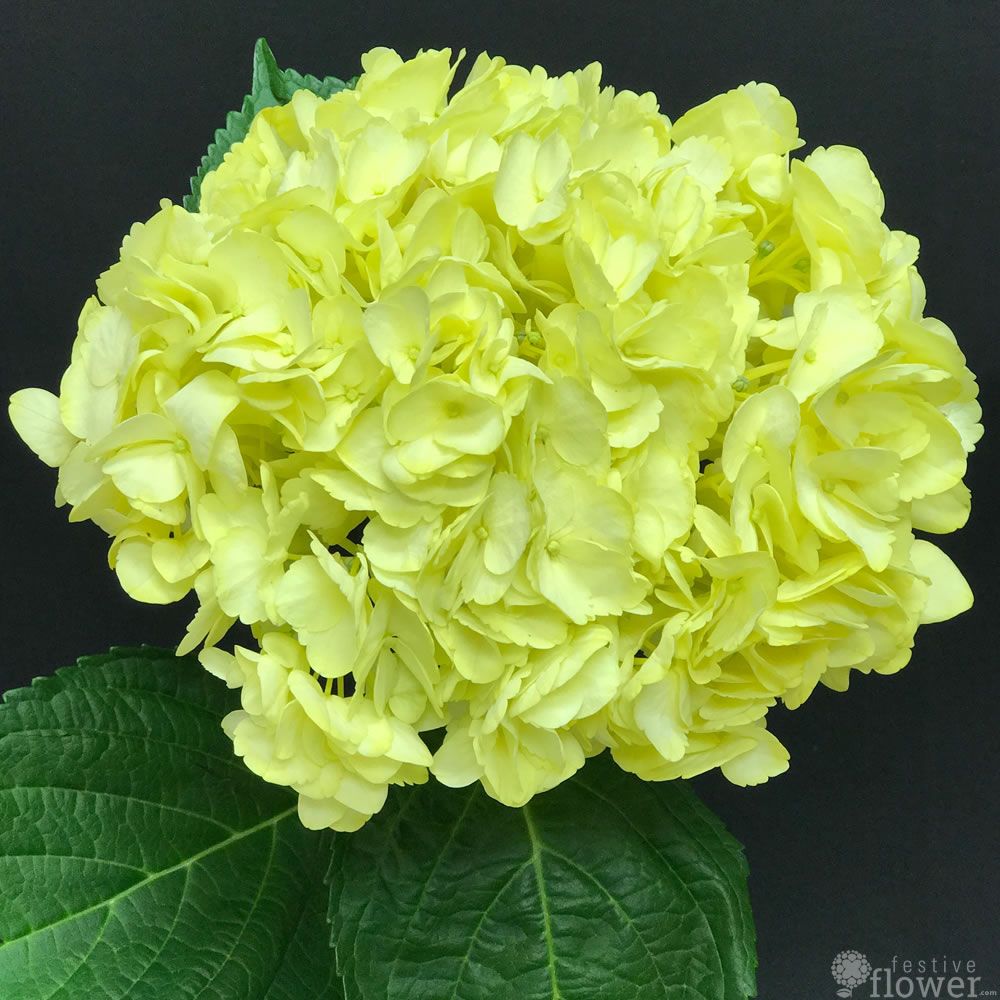 Times Used:Number Used:Level:
Annabelle Hydrangea
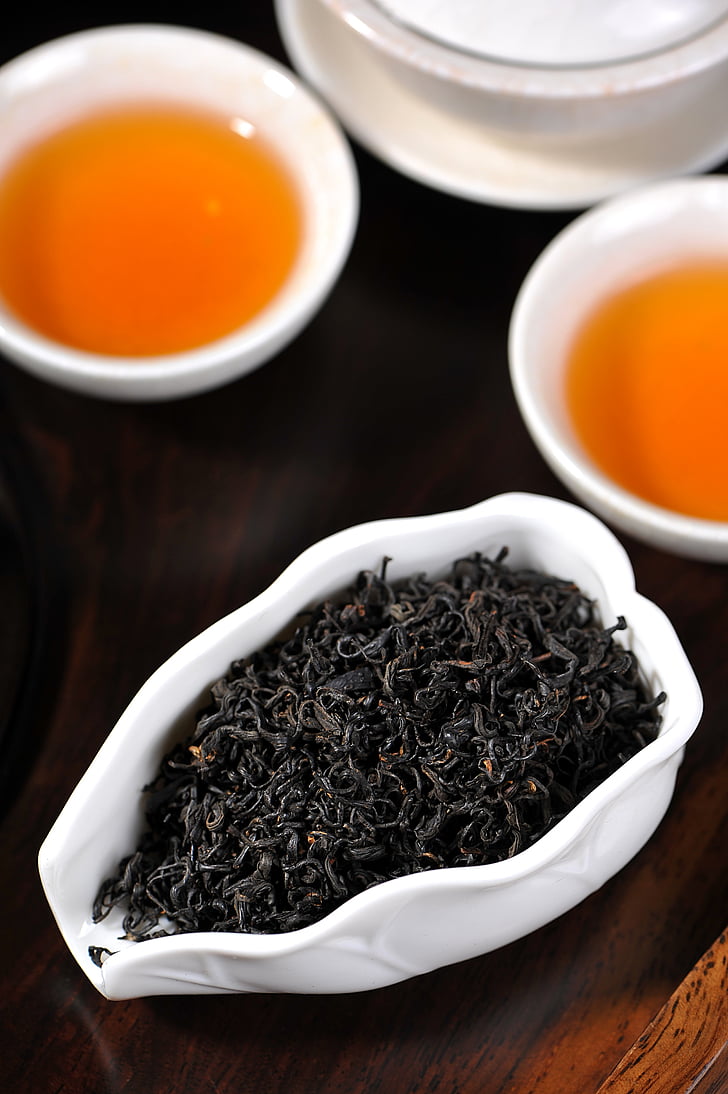 Times Used:Number Used:Level:
Black Tea
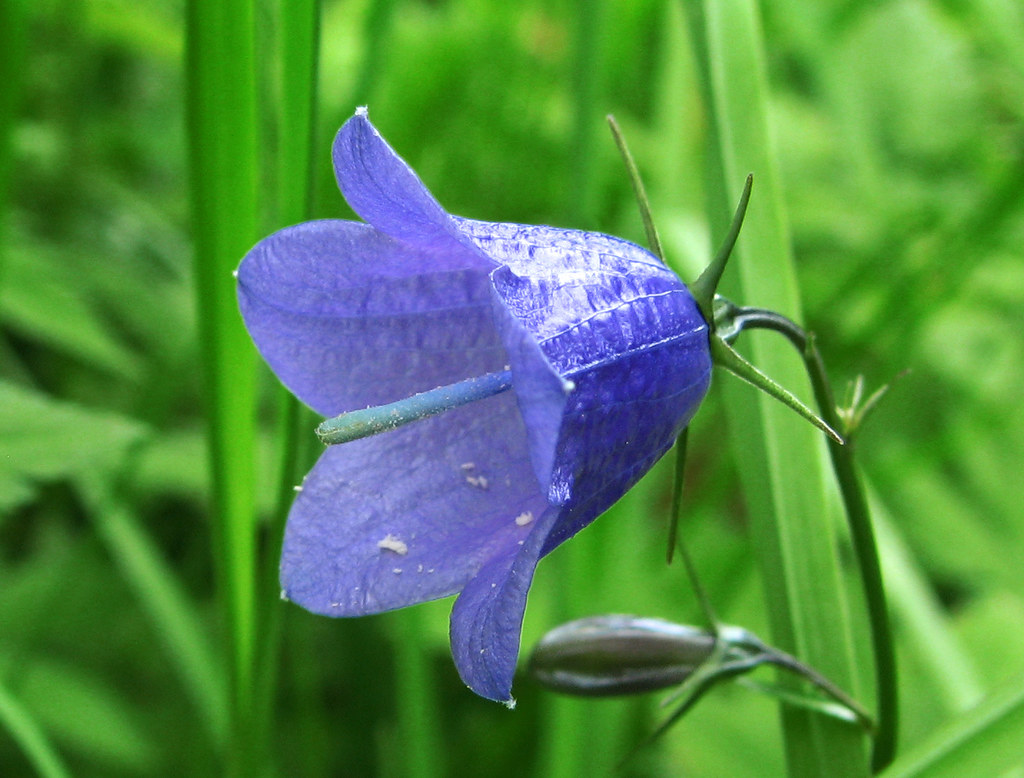 Times Used:Number Used:Level:
Blue Bellflower
This Photo by Unknown Author is licensed under CC BY-NC-ND
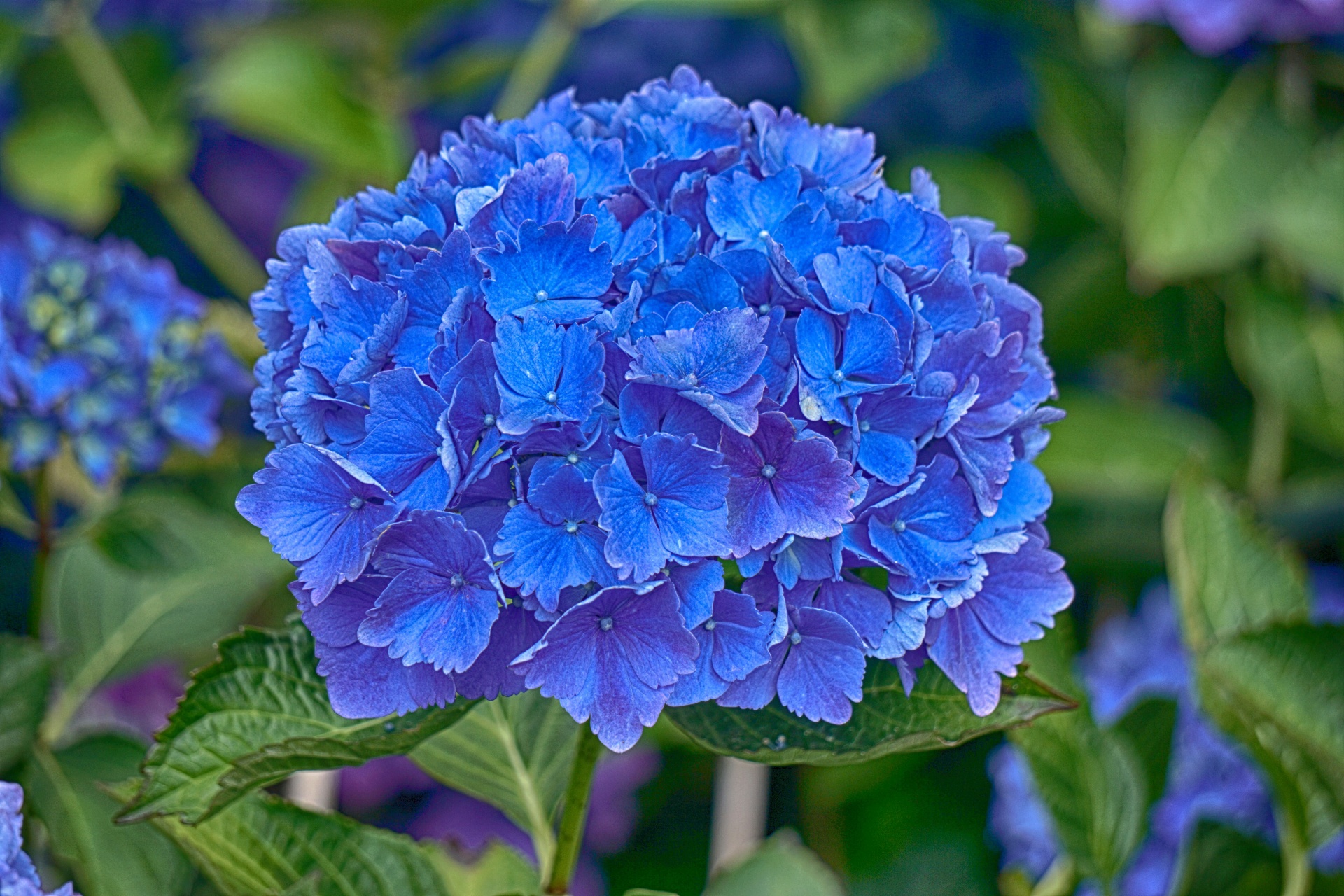 Times Used:Number Used:Level:
Blue Hydrangea
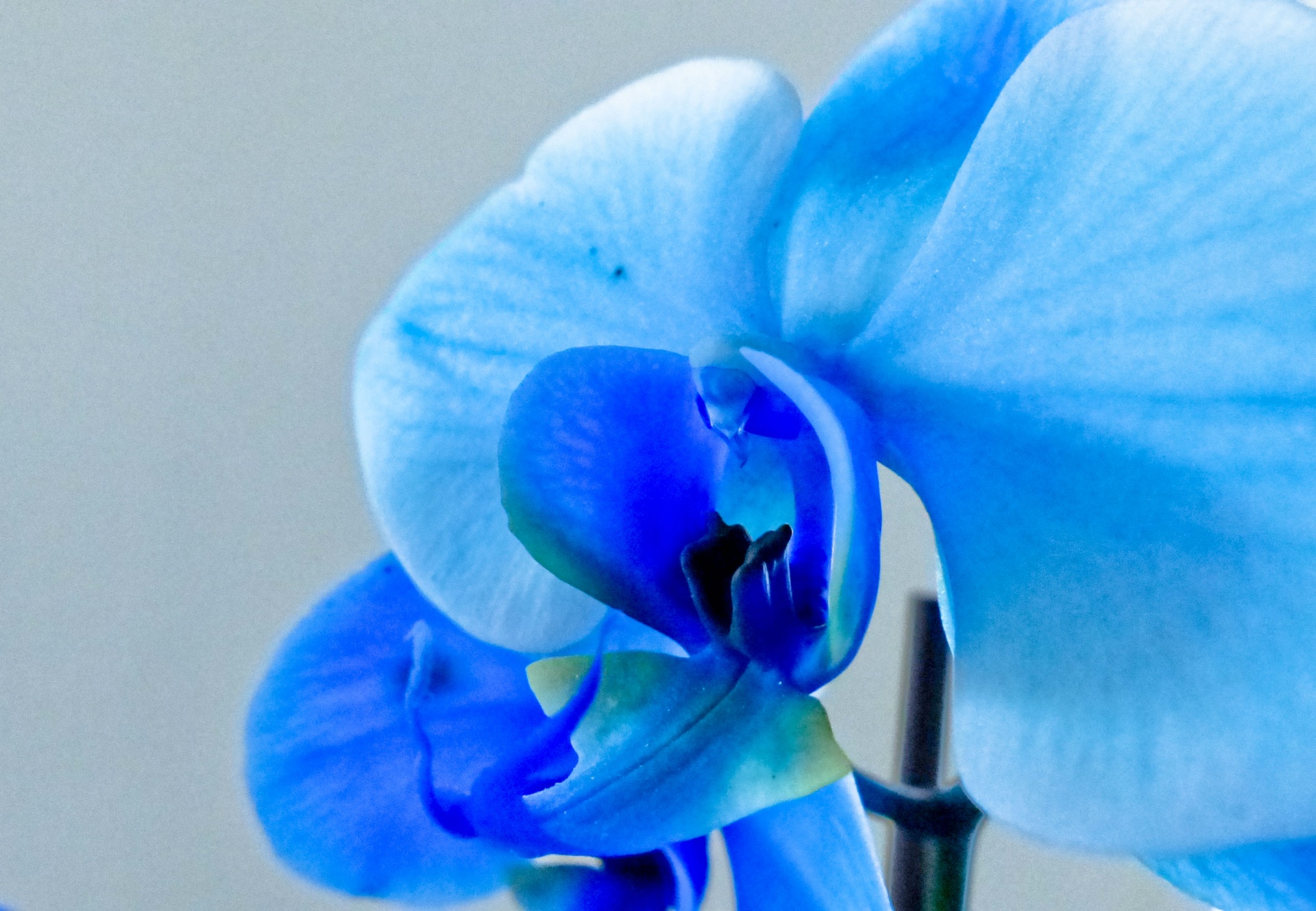 Times Used:Number Used:Level:
Blue Orchid
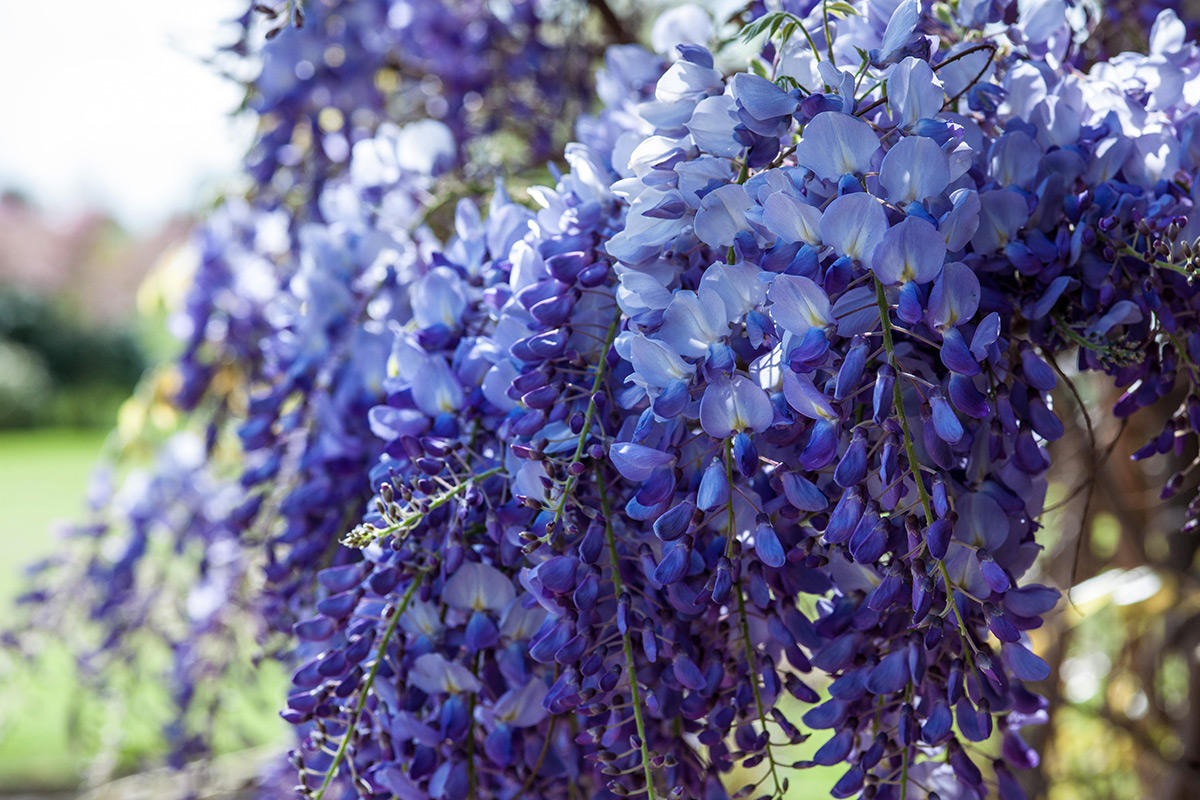 Times Used:Number Used:Level:
Blue Wisteria
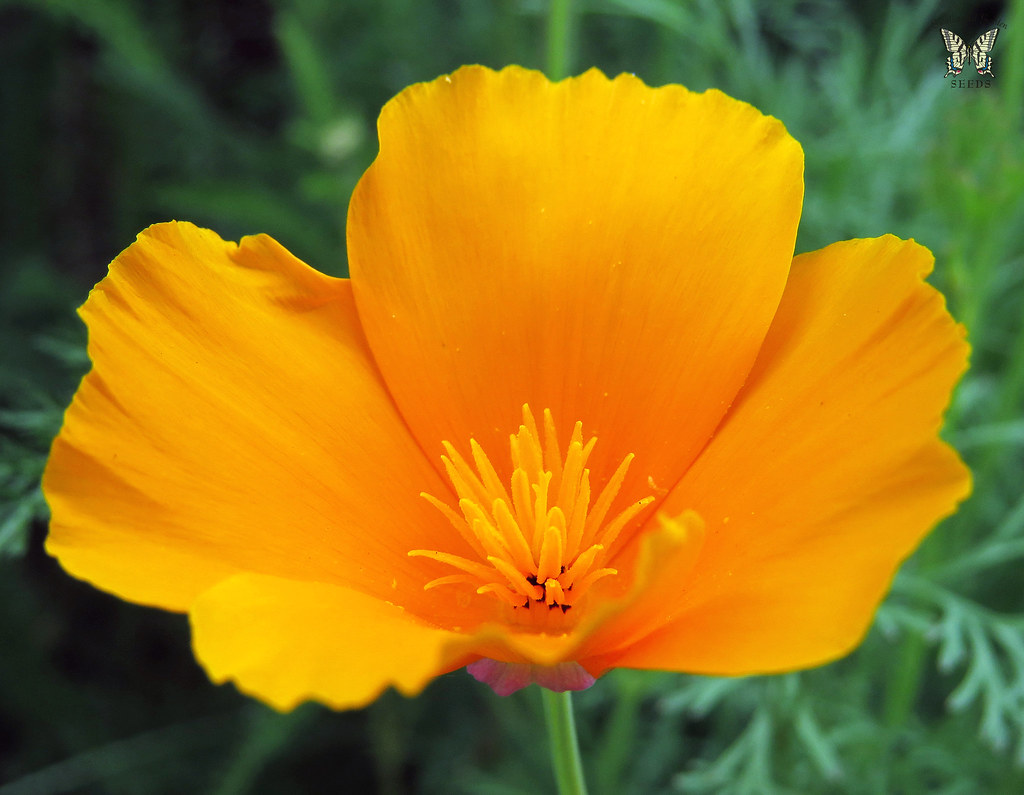 Times Used:Number Used:Level:
California Poppy
This Photo by Unknown Author is licensed under CC BY
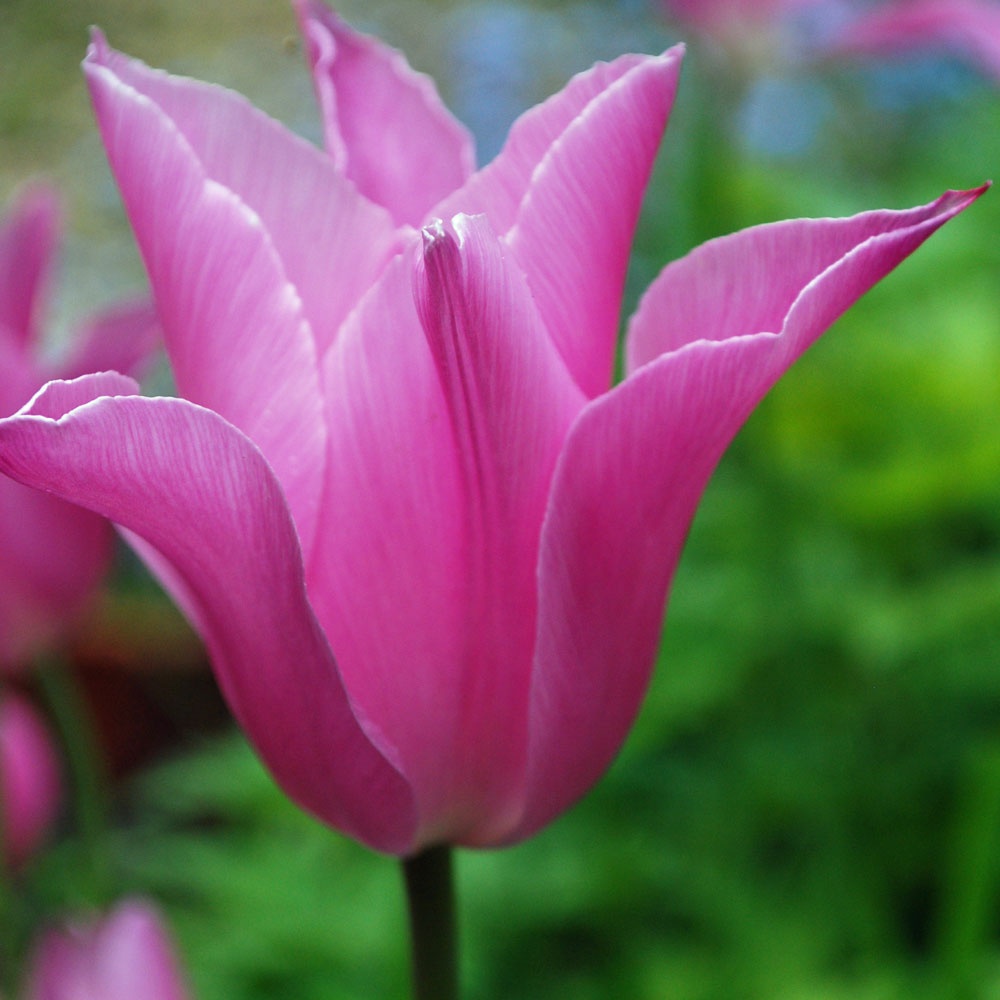 Times Used:Number Used:Level:
China Pink Tulip
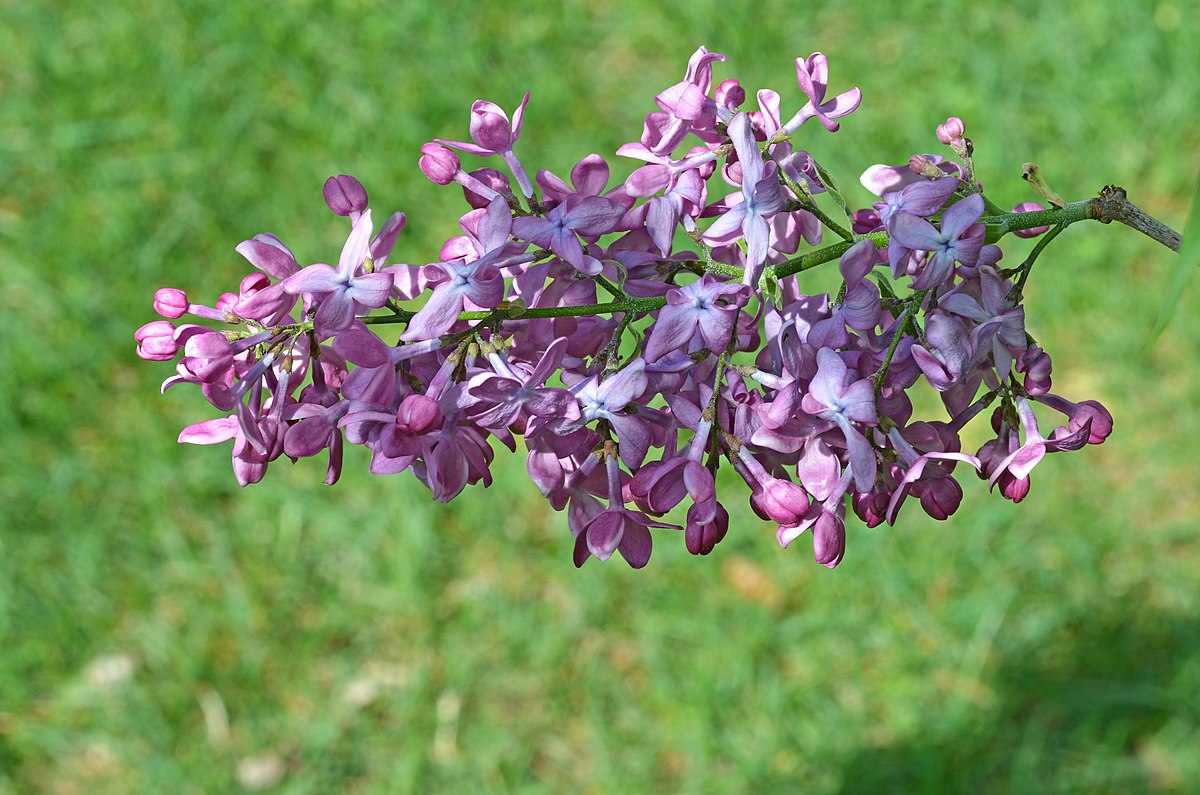 Times Used:Number Used:Level:
Common Lilac
This Photo by Unknown Author is licensed under CC BY-SA
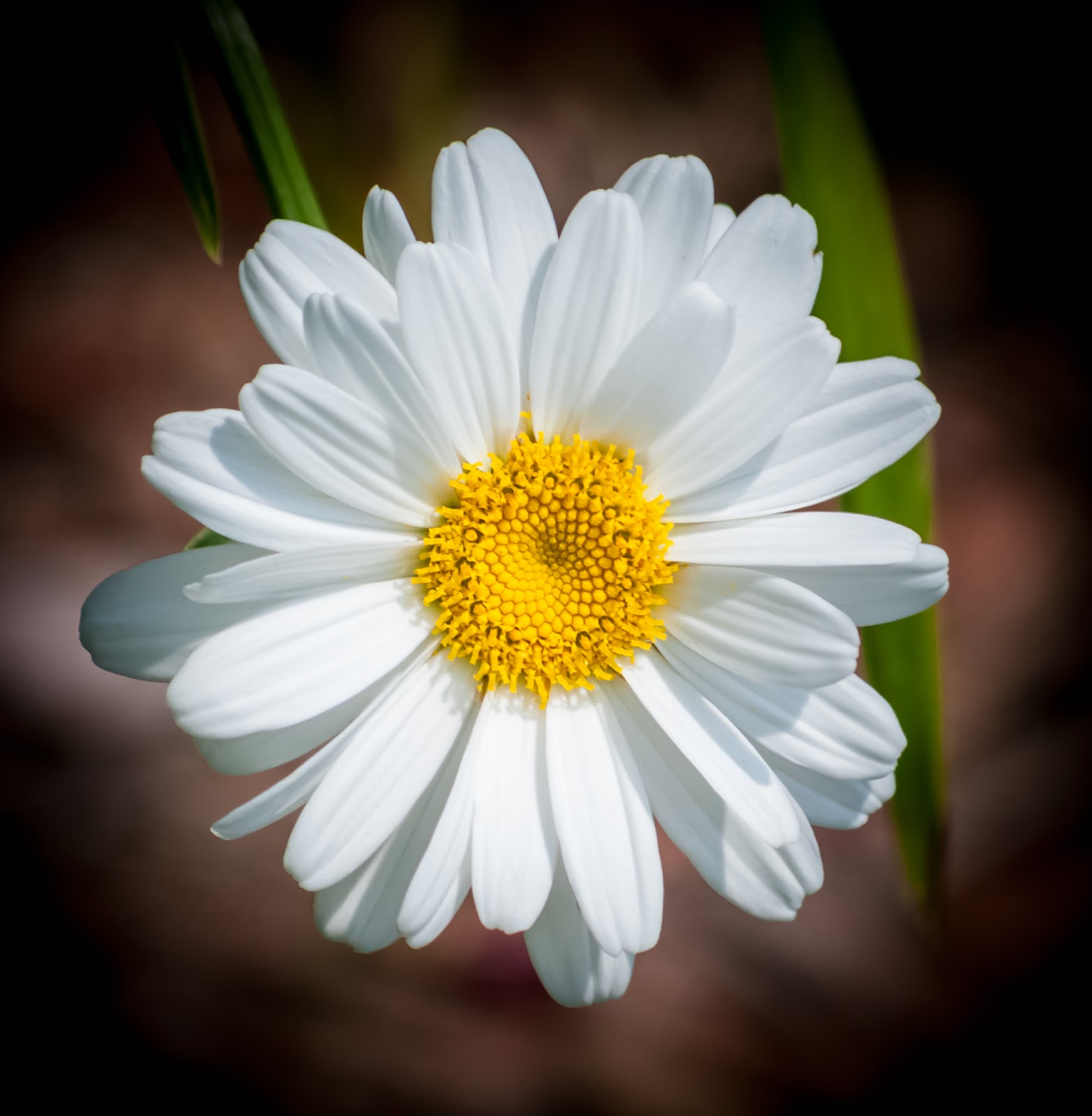 Times Used:Number Used:Level:
Daisy
This Photo by Unknown Author is licensed under CC BY
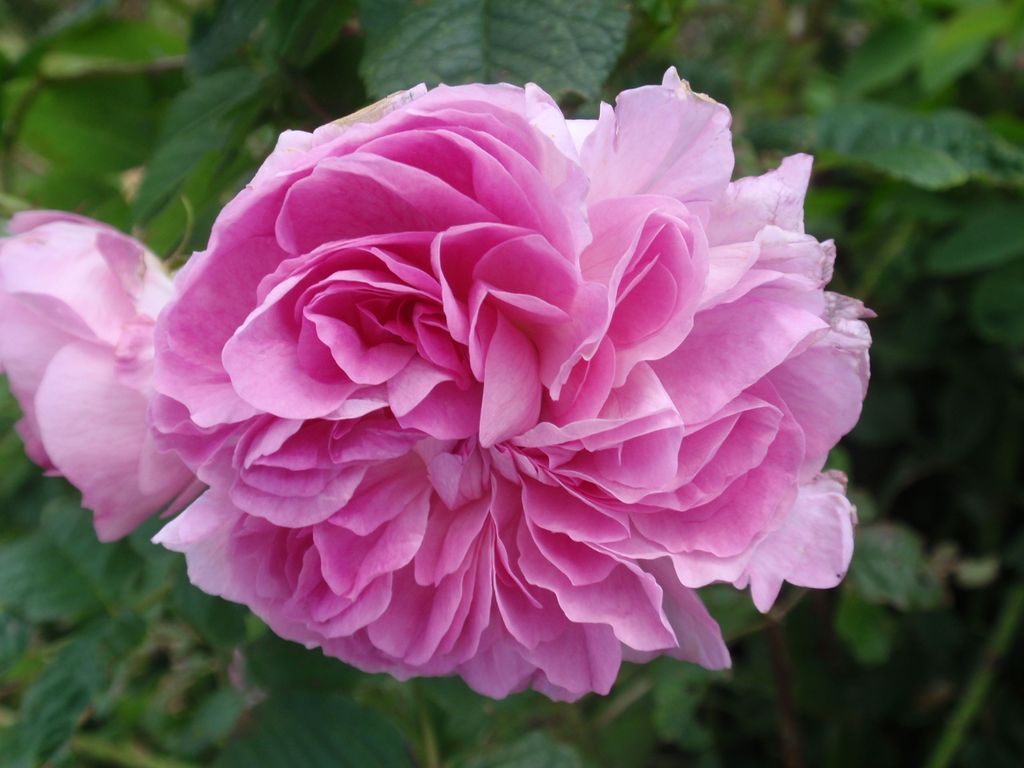 Times Used:Number Used:Level:
Damask Rose
This Photo by Unknown Author is licensed under CC BY-NC
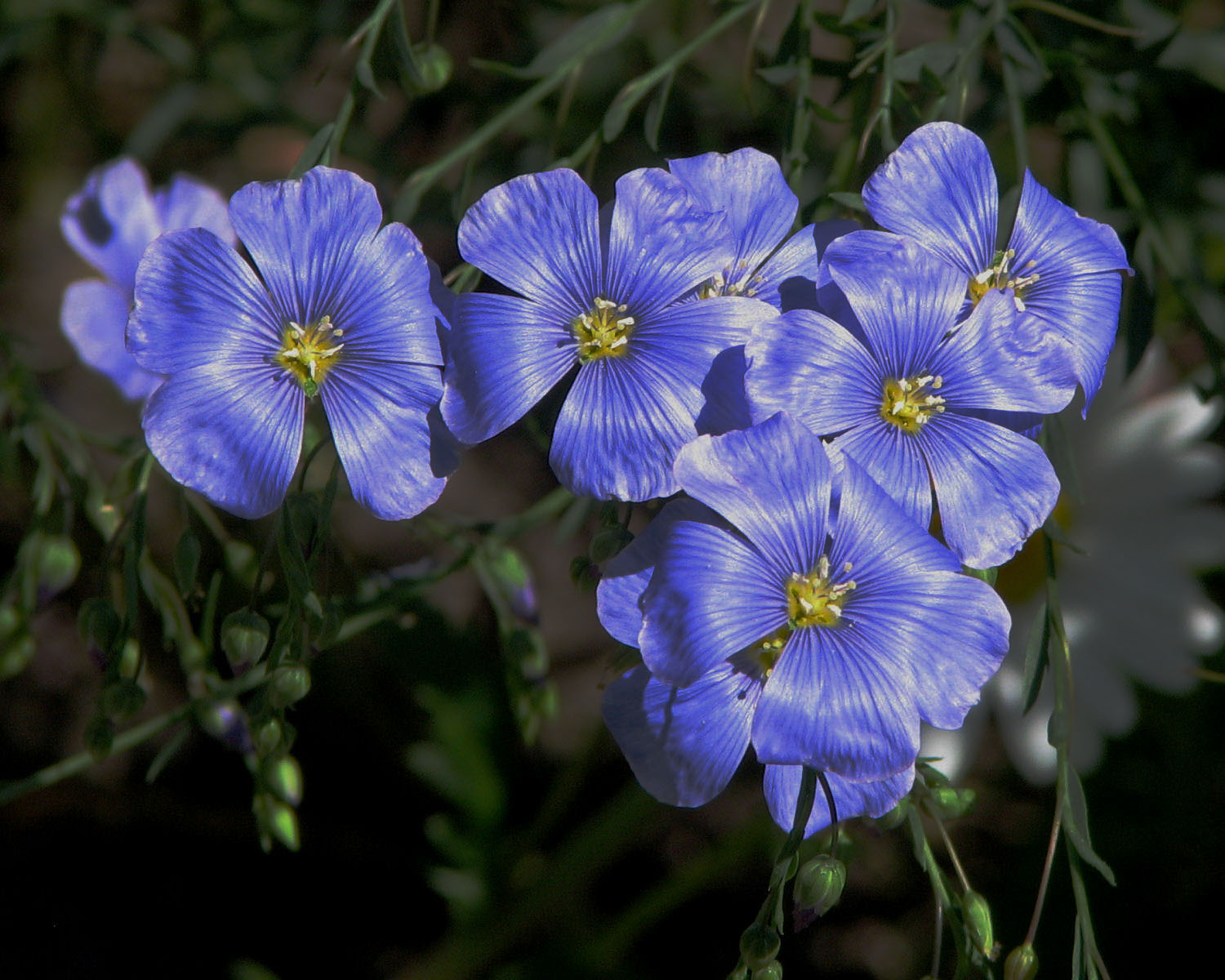 Times Used:Number Used:Level:
Flax
This Photo by Unknown Author is licensed under CC BY-SA
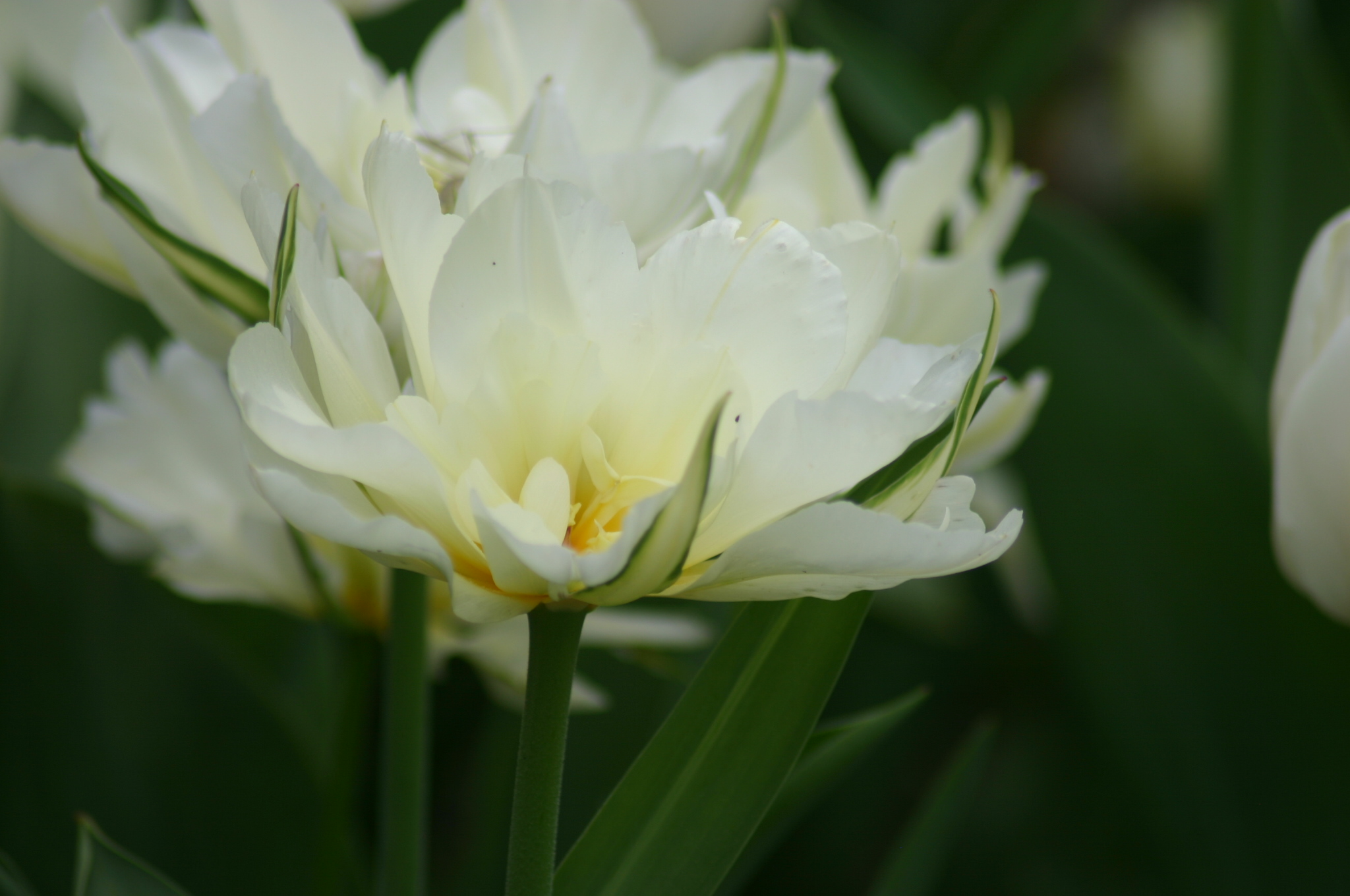 Times Used:Number Used:Level:
Fostriana Tulip
This Photo by Unknown Author is licensed under CC BY-SA
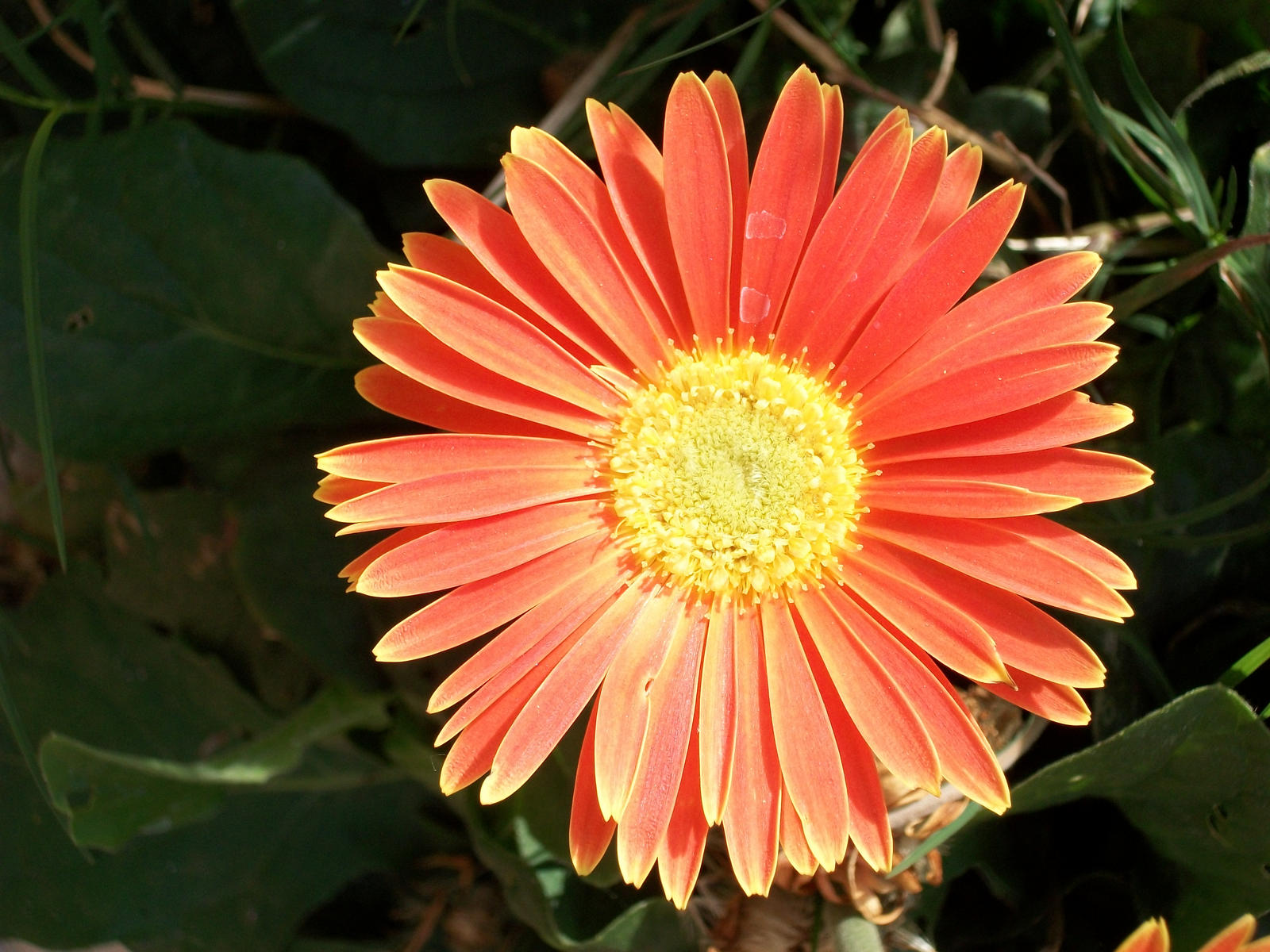 Times Used:Number Used:Level:
Gerbera Daisy
This Photo by Unknown Author is licensed under CC BY-NC-ND
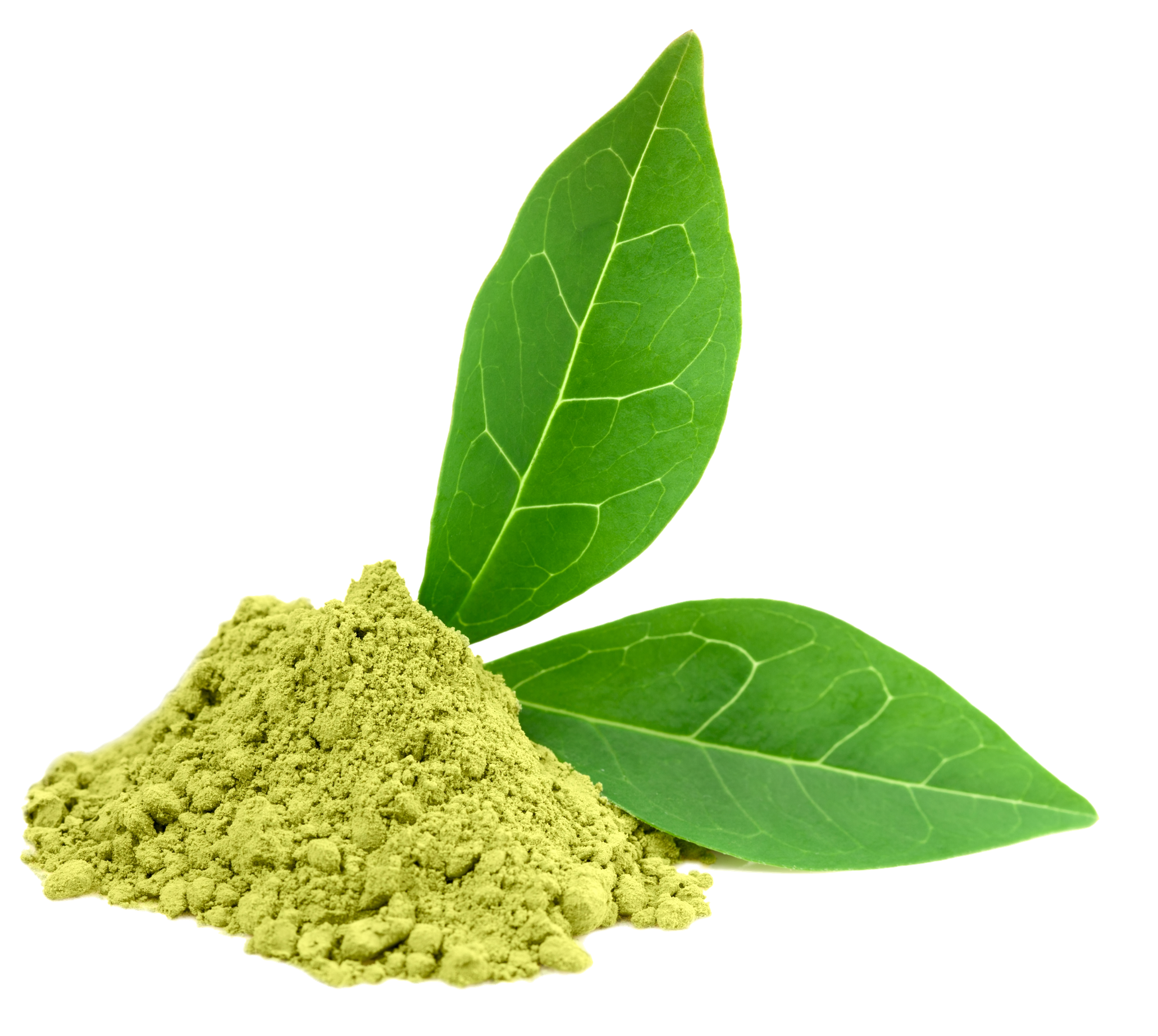 Times Used:Number Used:Level:
Green Tea
This Photo by Unknown Author is licensed under CC BY-NC
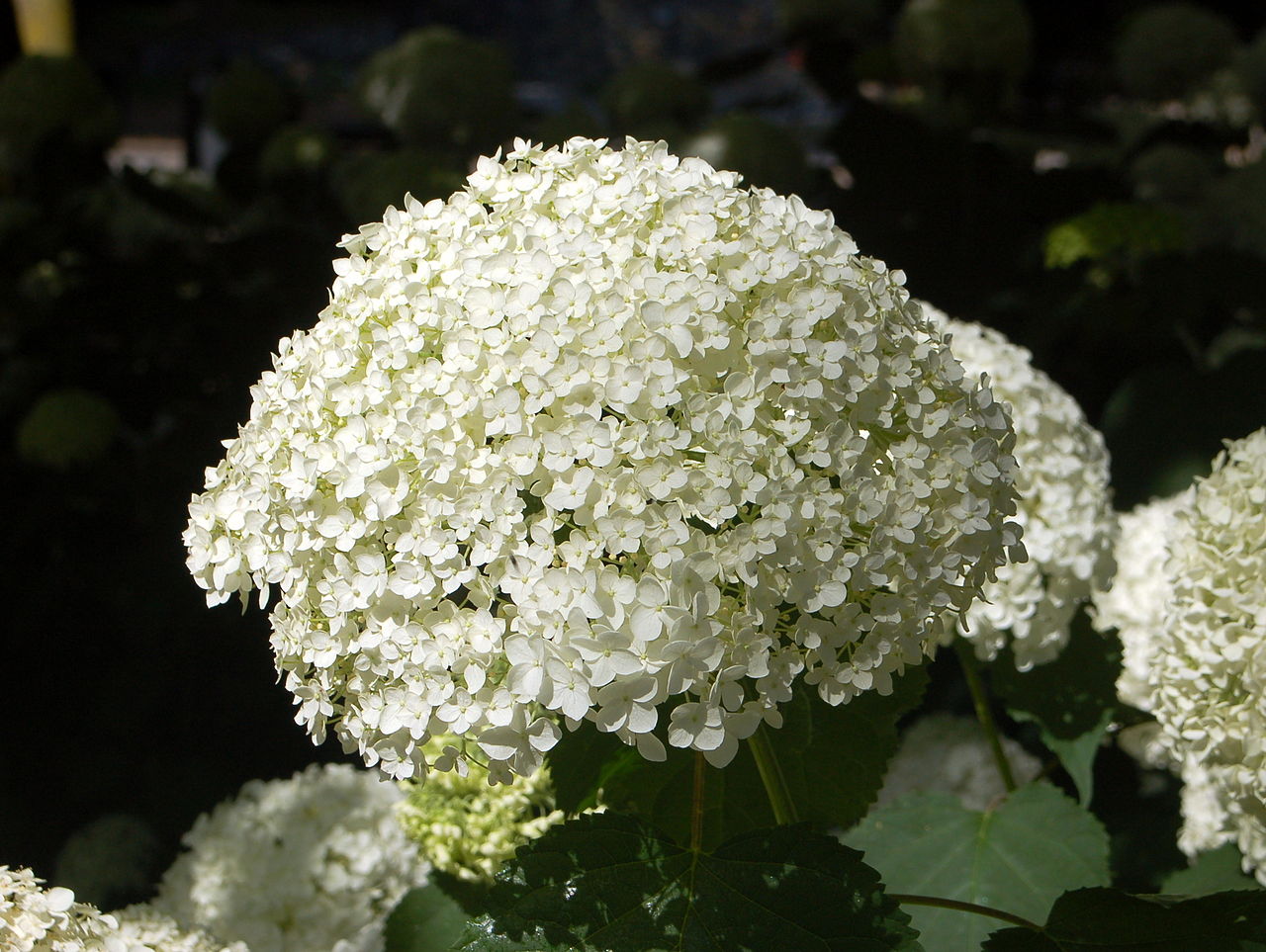 Times Used:Number Used:Level:
Hydrangea
This Photo by Unknown Author is licensed under CC BY-SA
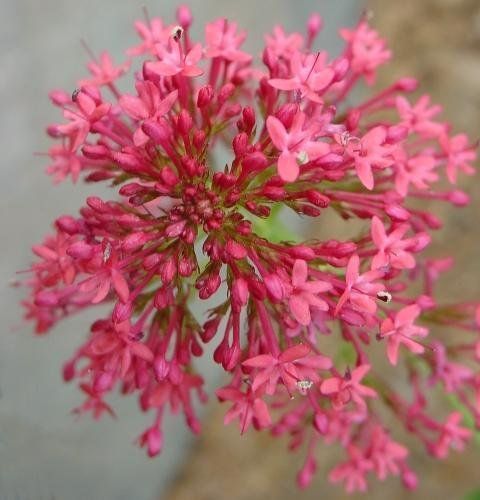 Times Used:Number Used:Level:
Jupiter's Beard
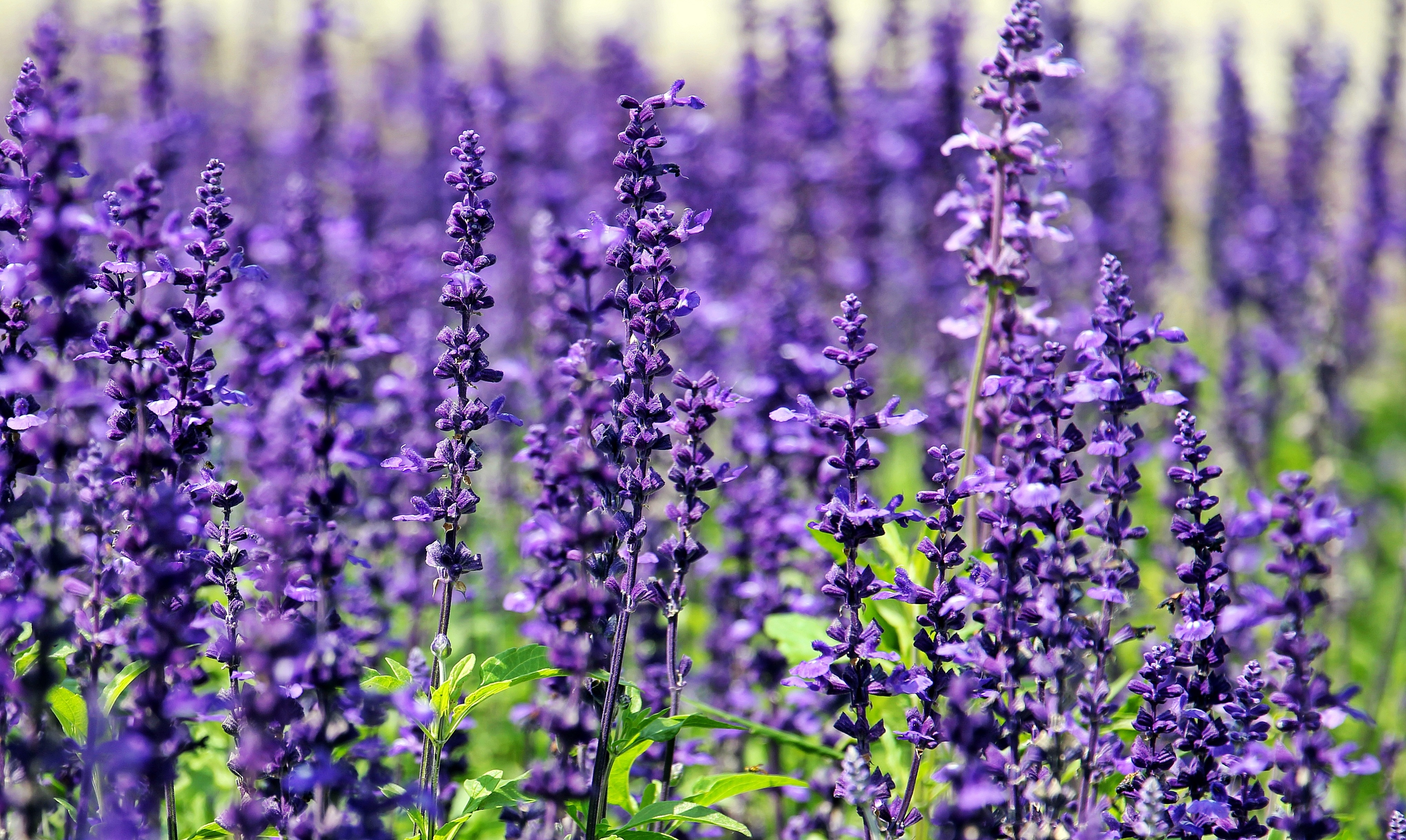 Times Used:Number Used:Level:
Lavender
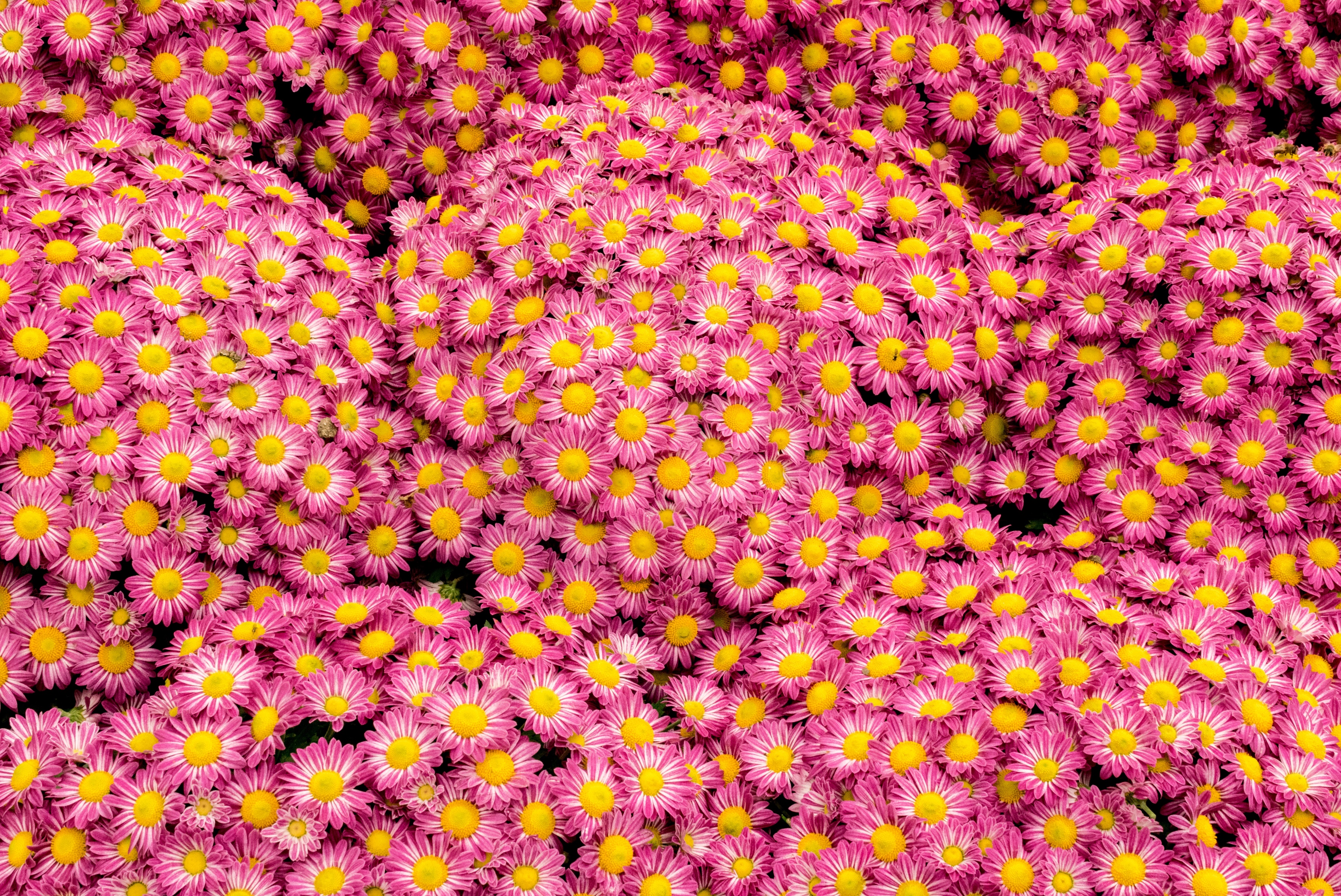 Times Used:Number Used:Level:
Marguerite Daisy
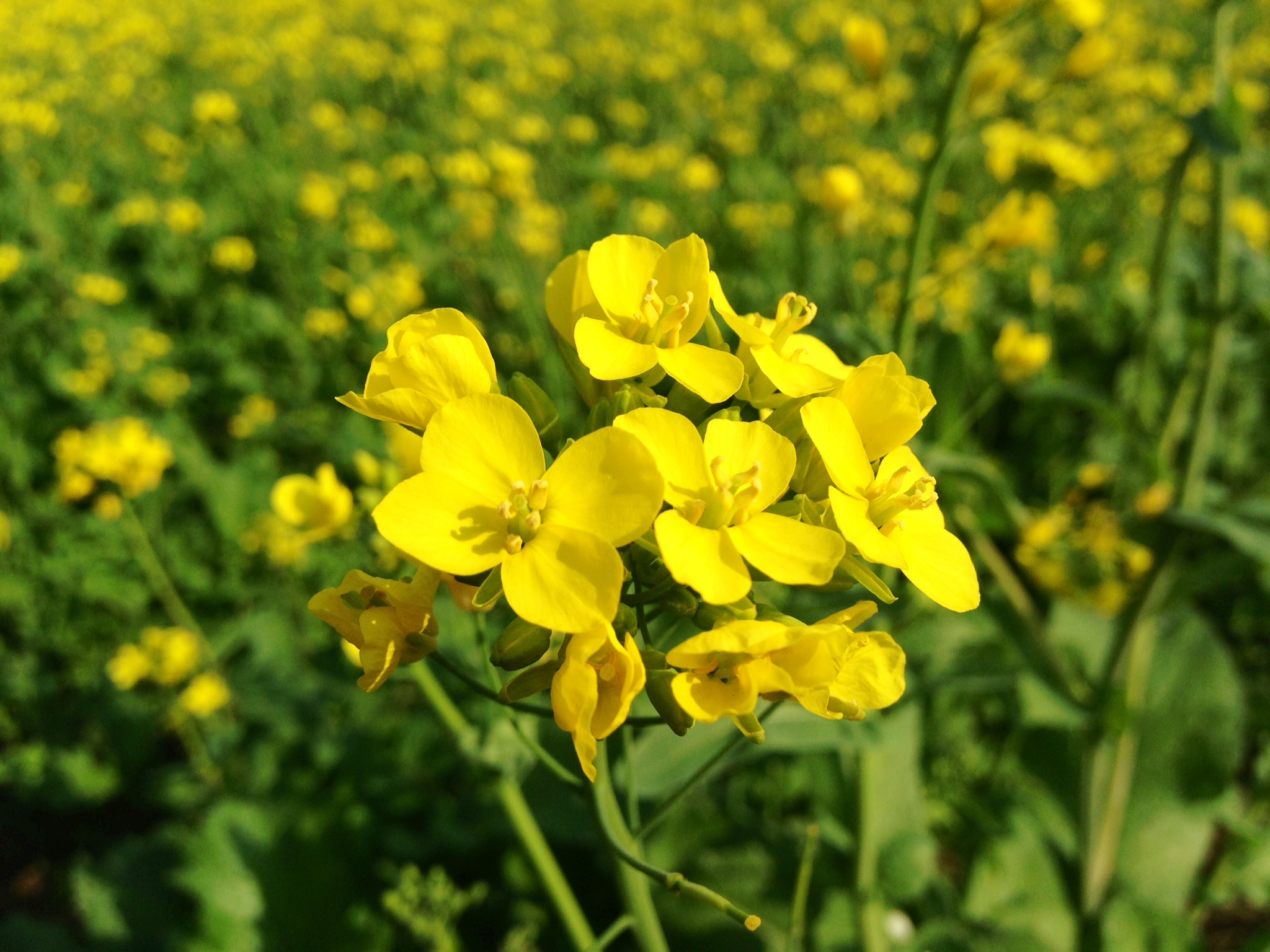 Times Used:Number Used:Level:
Mustard
This Photo by Unknown Author is licensed under CC BY-SA
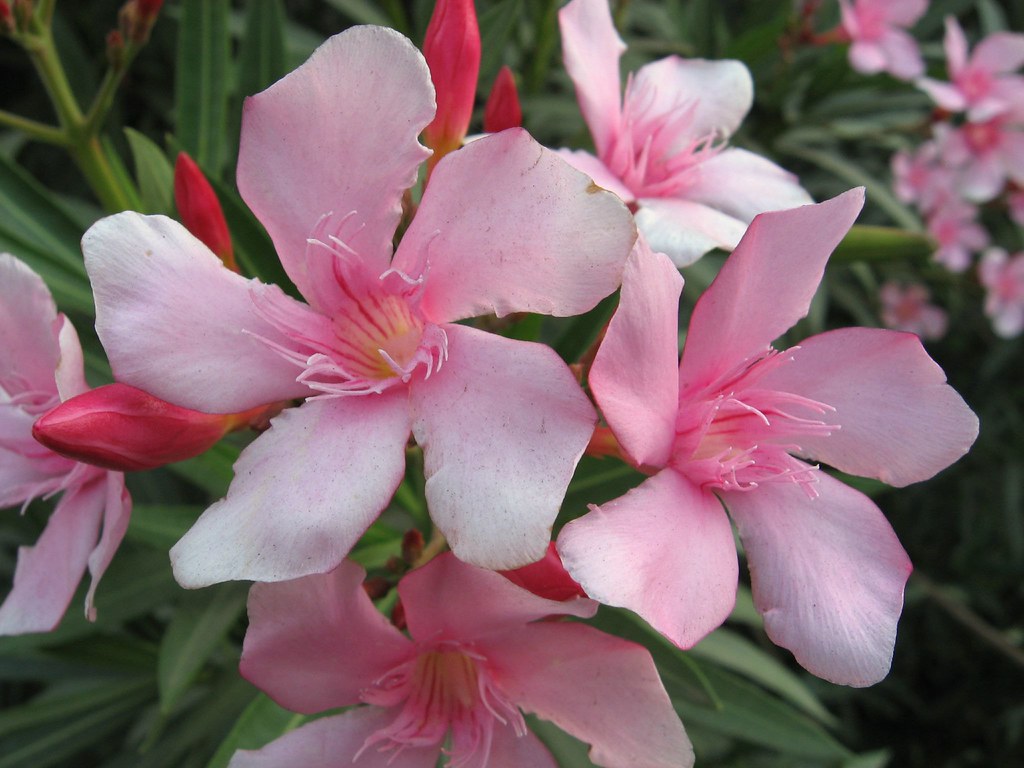 Times Used:Number Used:Level:
Oleander
This Photo by Unknown Author is licensed under CC BY-NC-ND
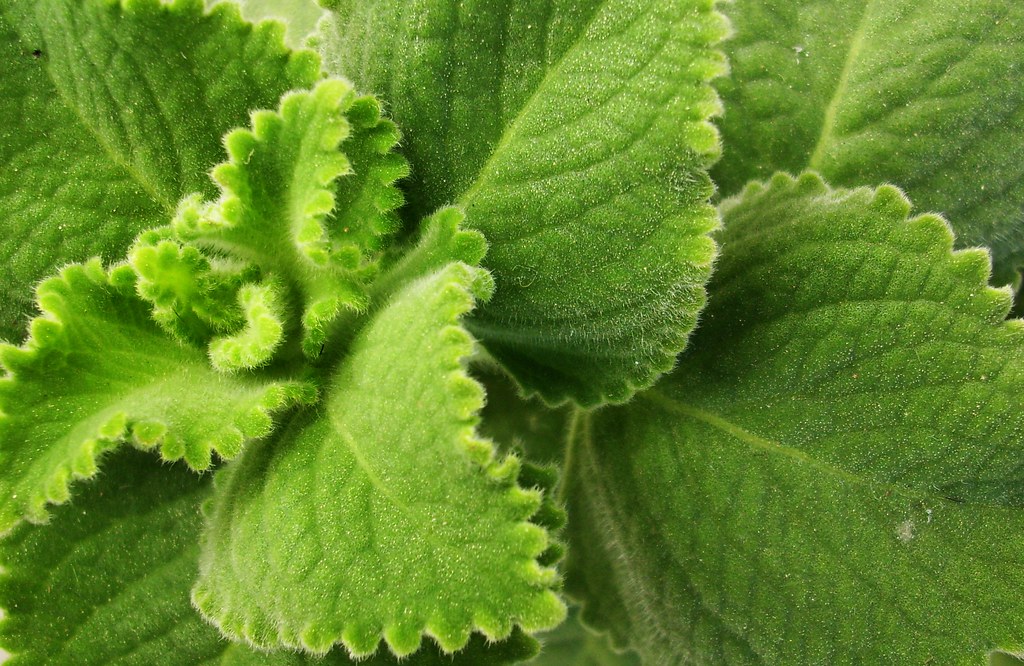 Times Used:Number Used:Level:
Oregano
This Photo by Unknown Author is licensed under CC BY-SA
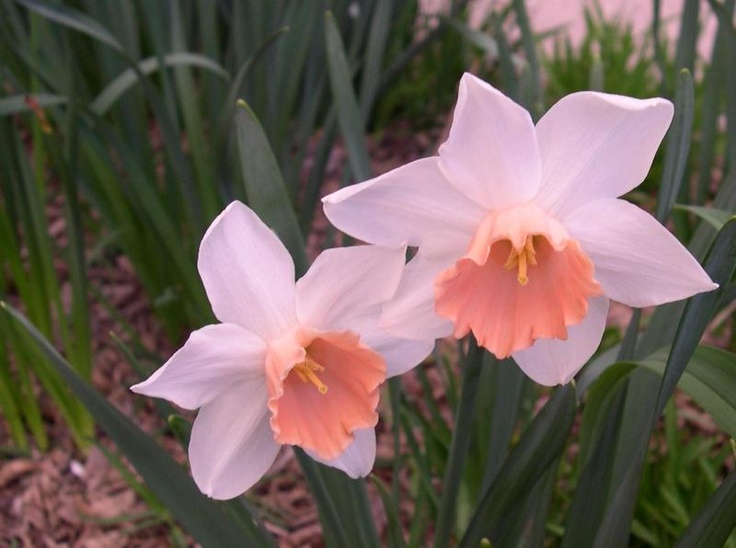 Times Used:Number Used:Level:
Pink Daffodil
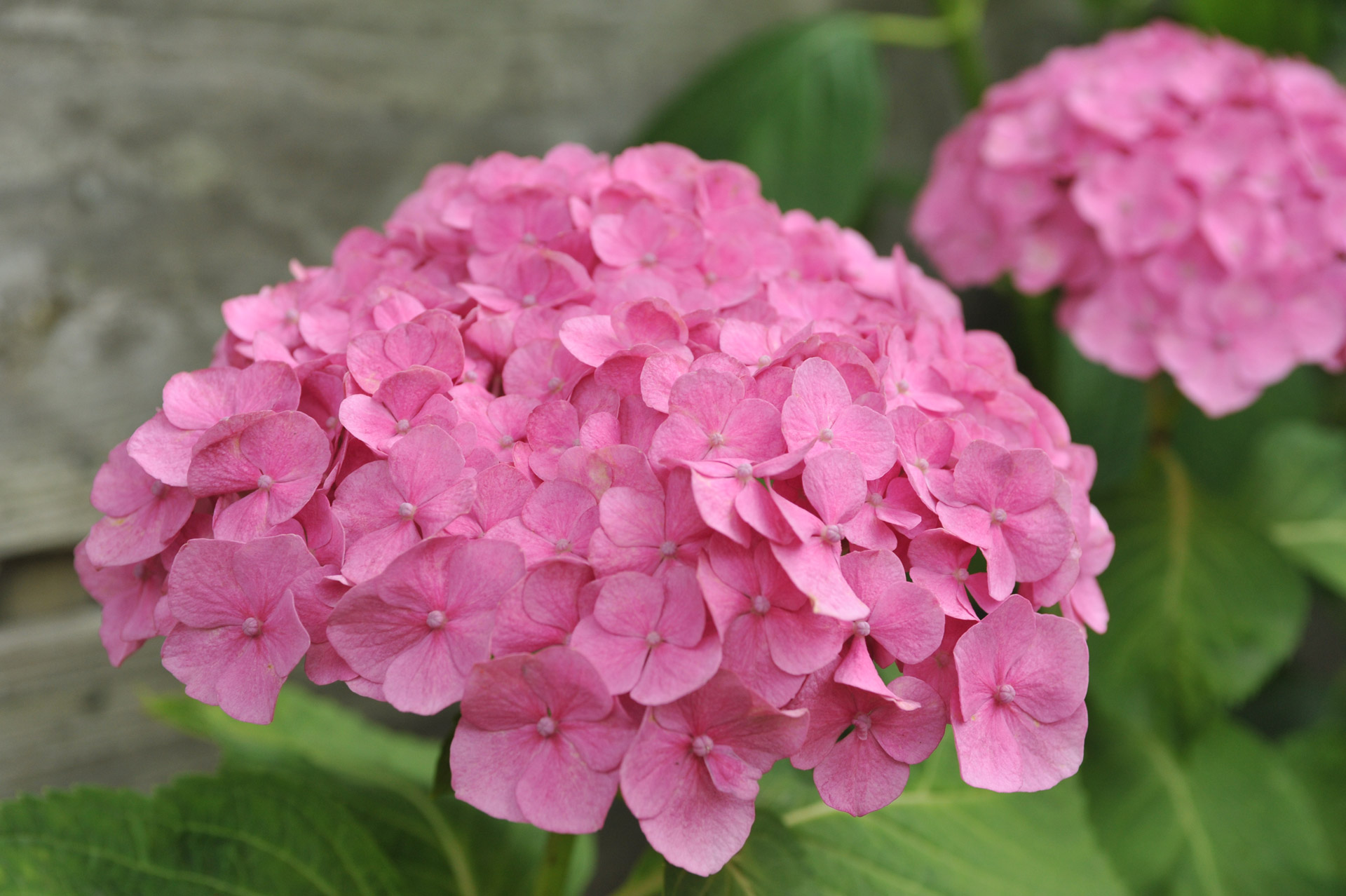 Times Used:Number Used:Level:
Pink Hydrangea
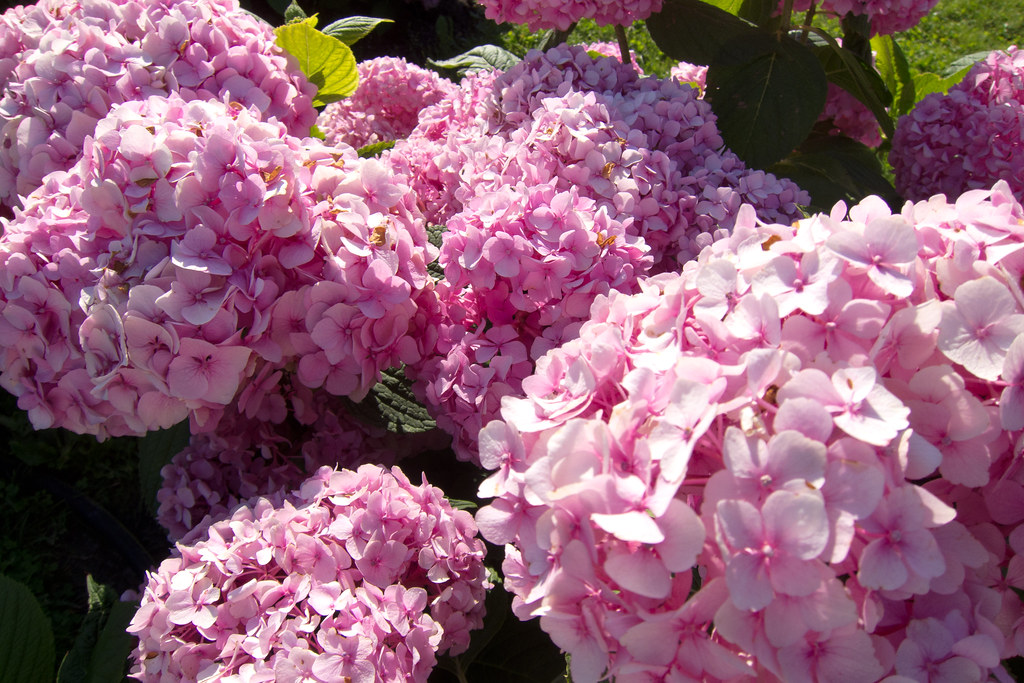 Times Used:Number Used:Level:
Pink Lilac
This Photo by Unknown Author is licensed under CC BY
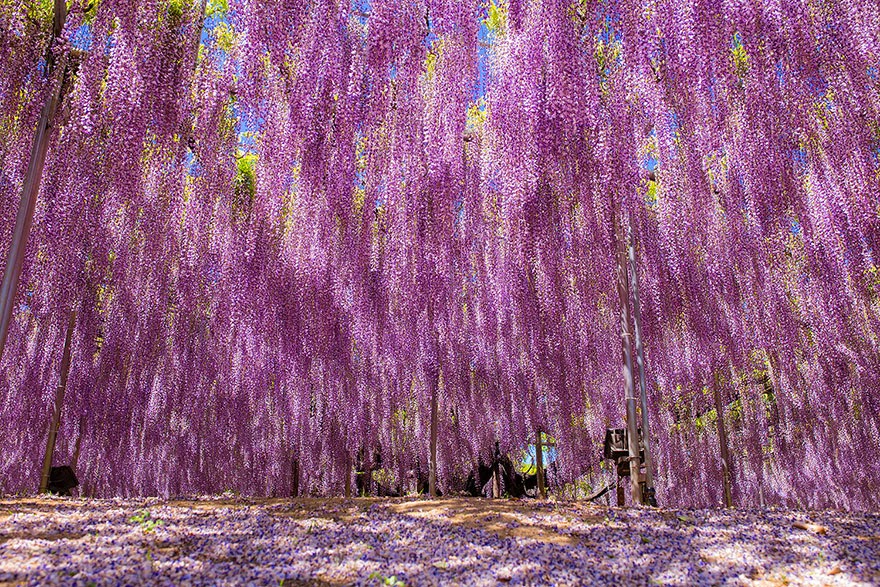 Times Used:Number Used:Level:
Pink Wisteria
This Photo by Unknown Author is licensed under CC BY
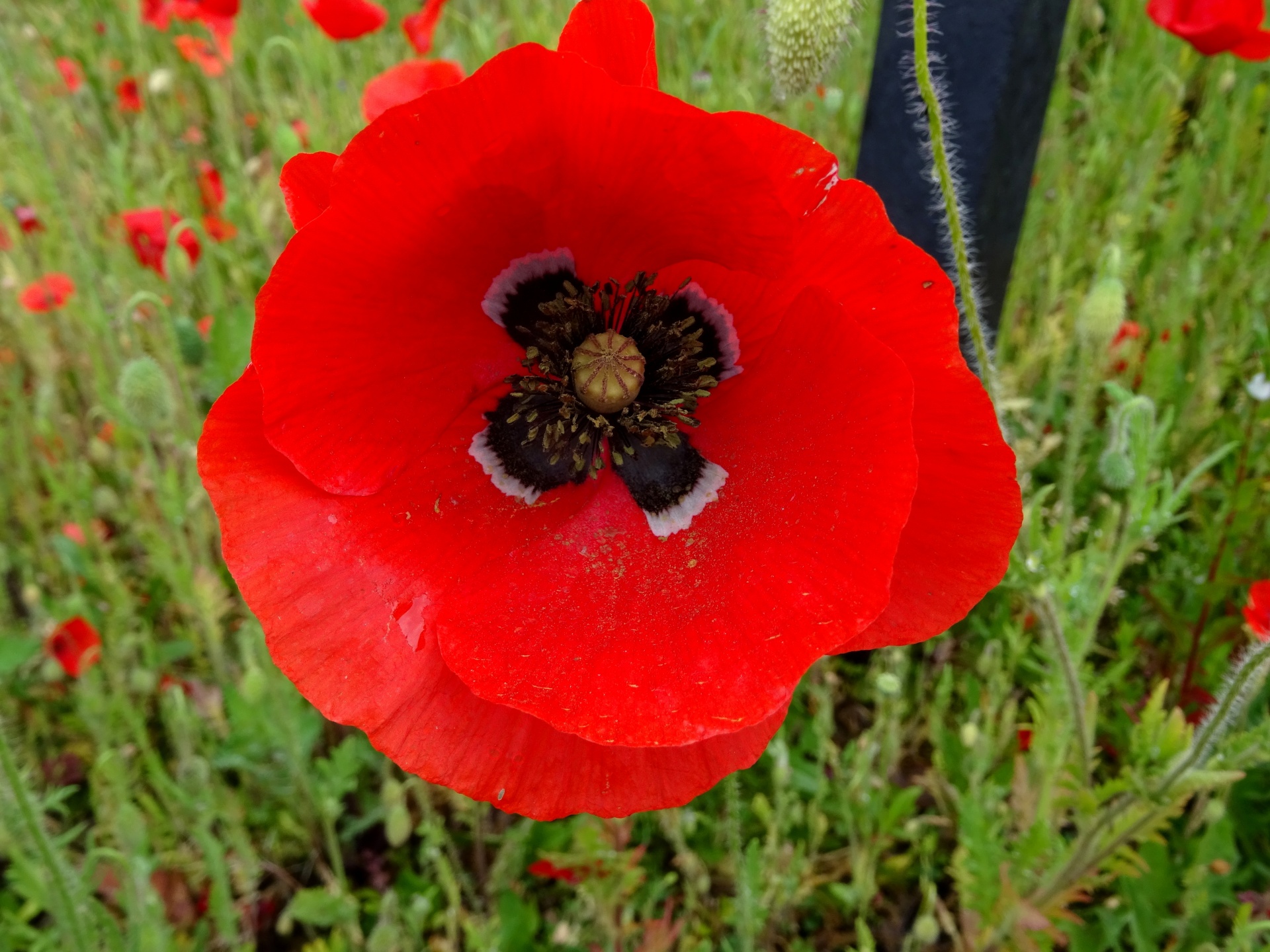 Times Used:Number Used:Level:
Poppy
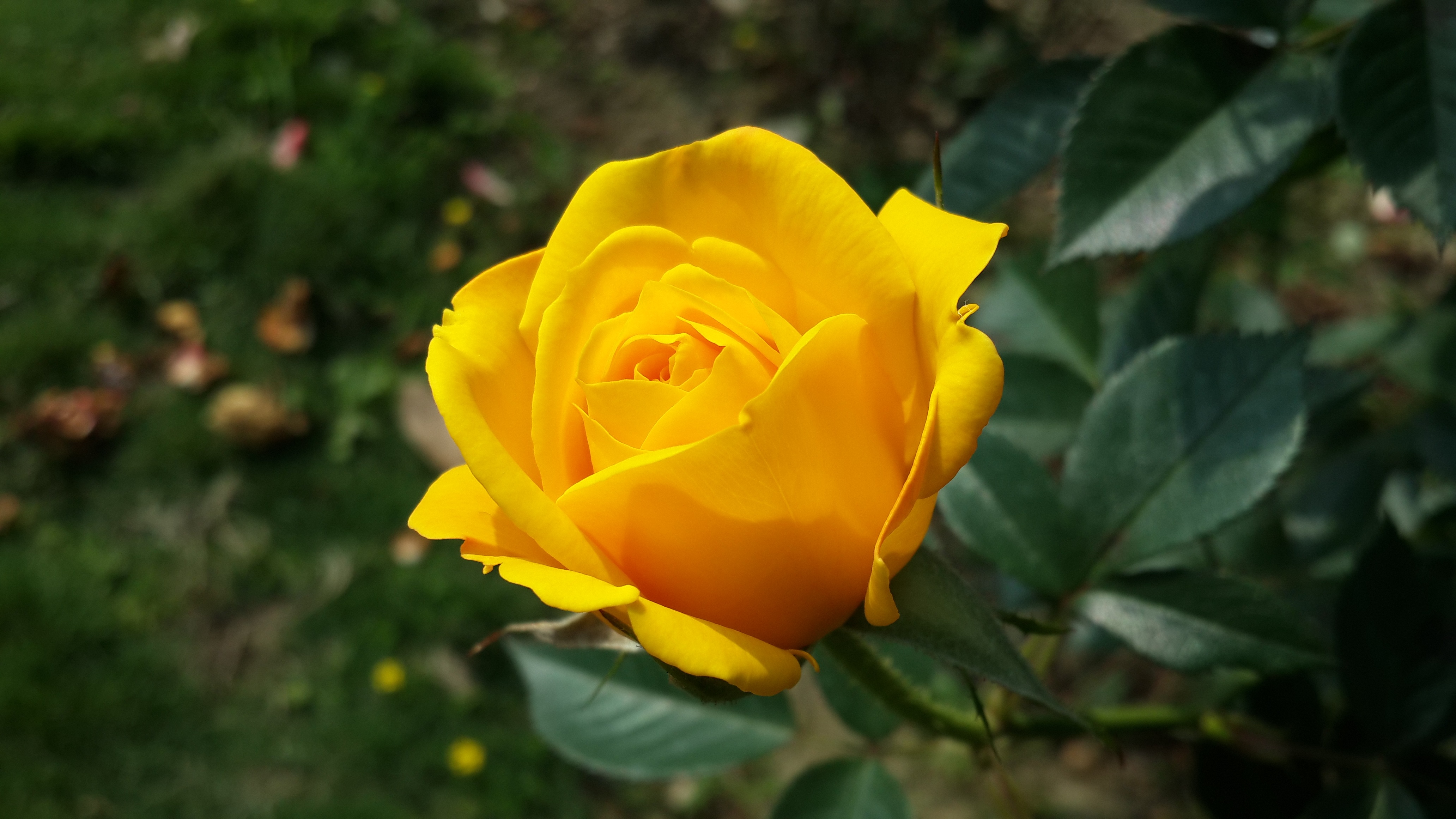 Times Used:Number Used:Level:
Provence Rose
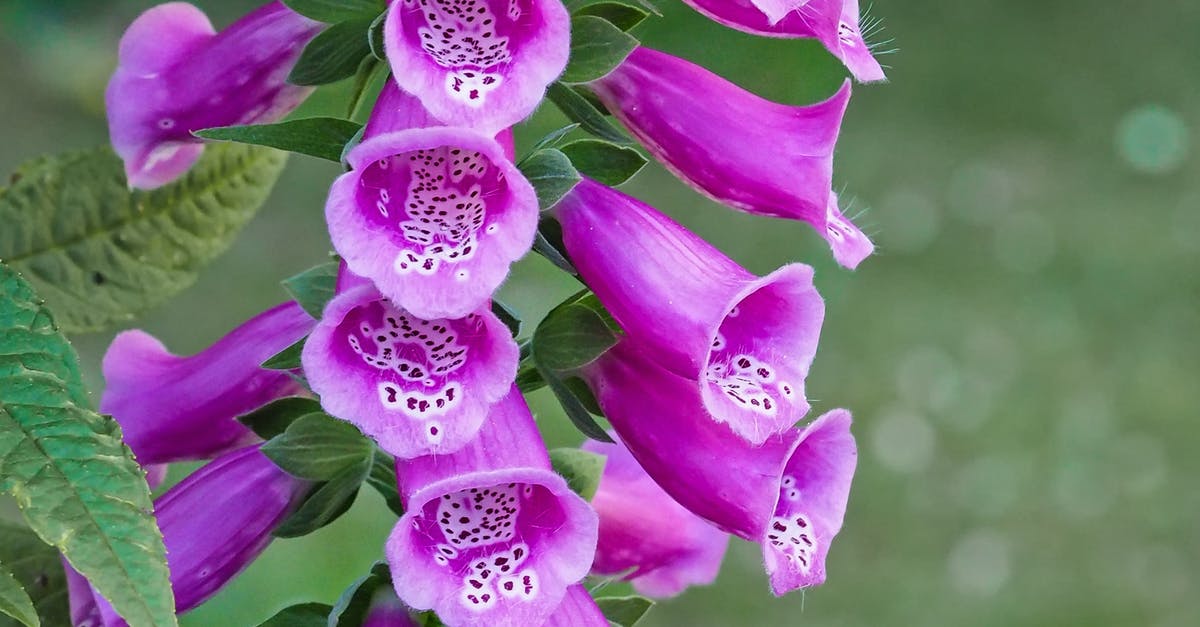 Times Used:Number Used:Level:
Purple Bell Flower
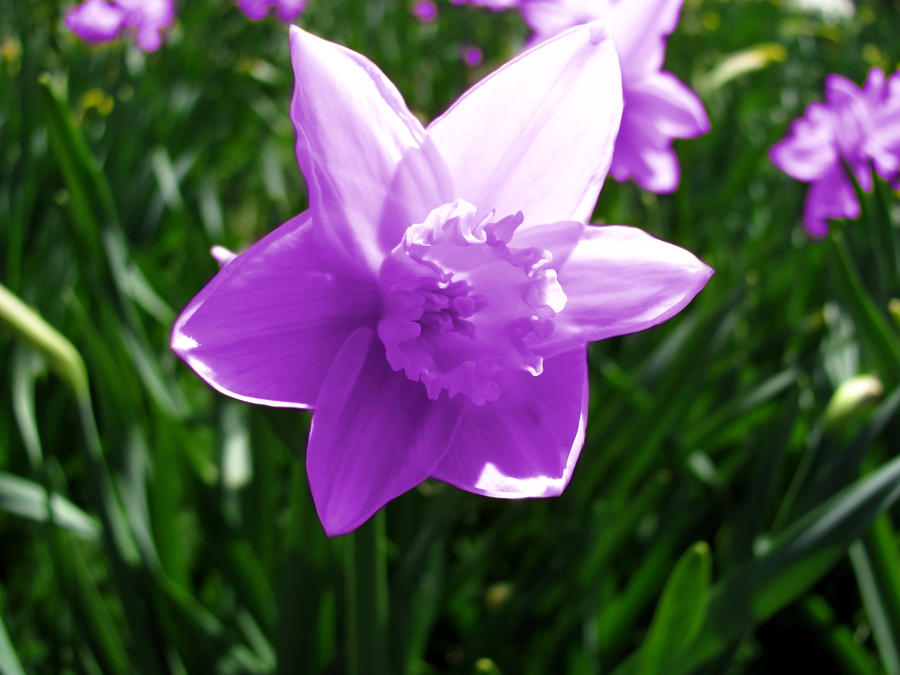 Times Used:Number Used:Level:
Purple Daffodil
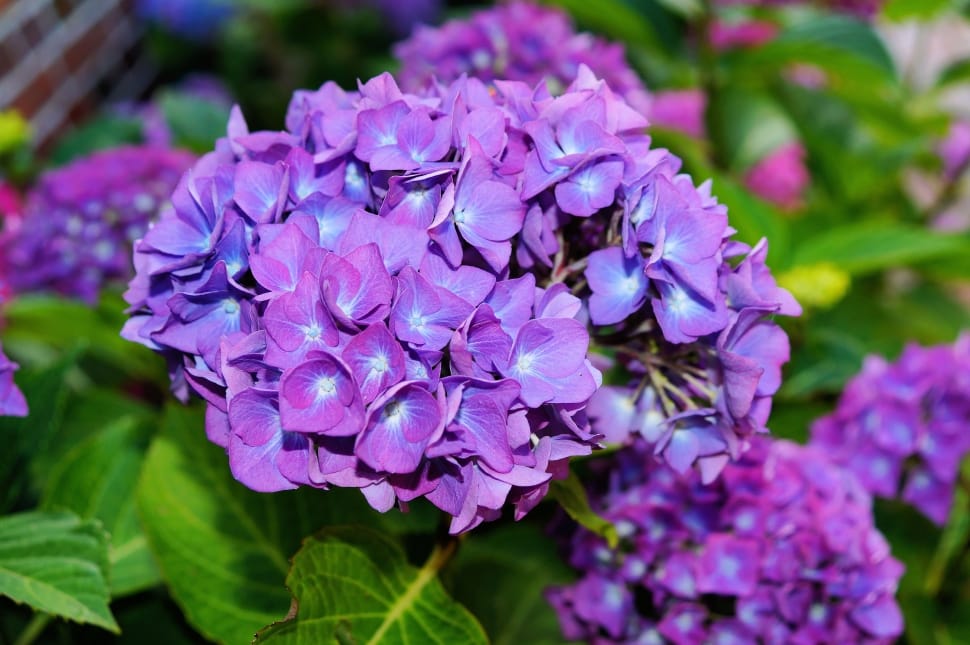 Times Used:Number Used:Level:
Purple Hydrangea
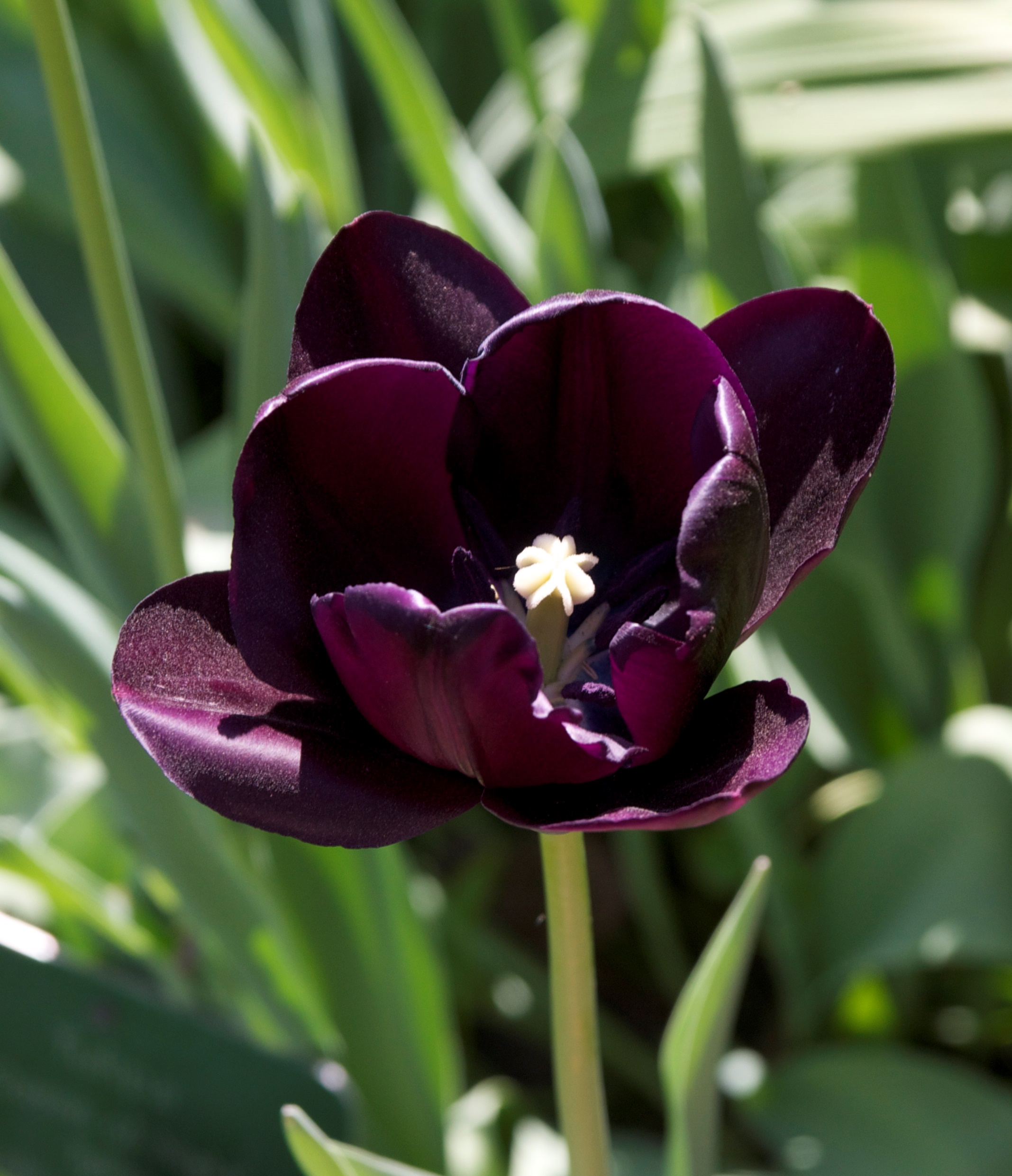 Times Used:Number Used:Level:
Queen of the Night Tulip
This Photo by Unknown Author is licensed under CC BY-SA
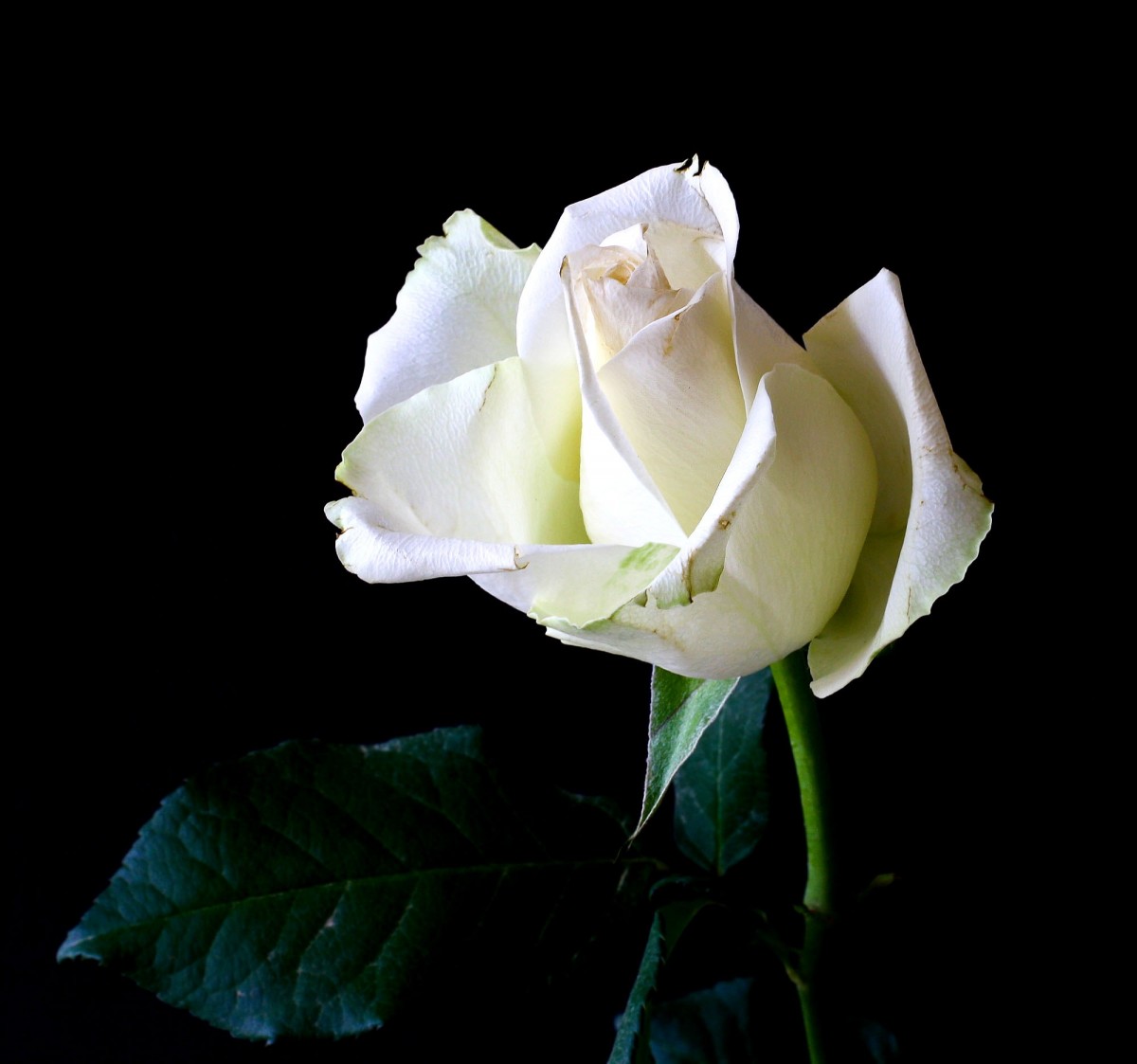 Times Used:Number Used:Level:
Ramana’s Rose
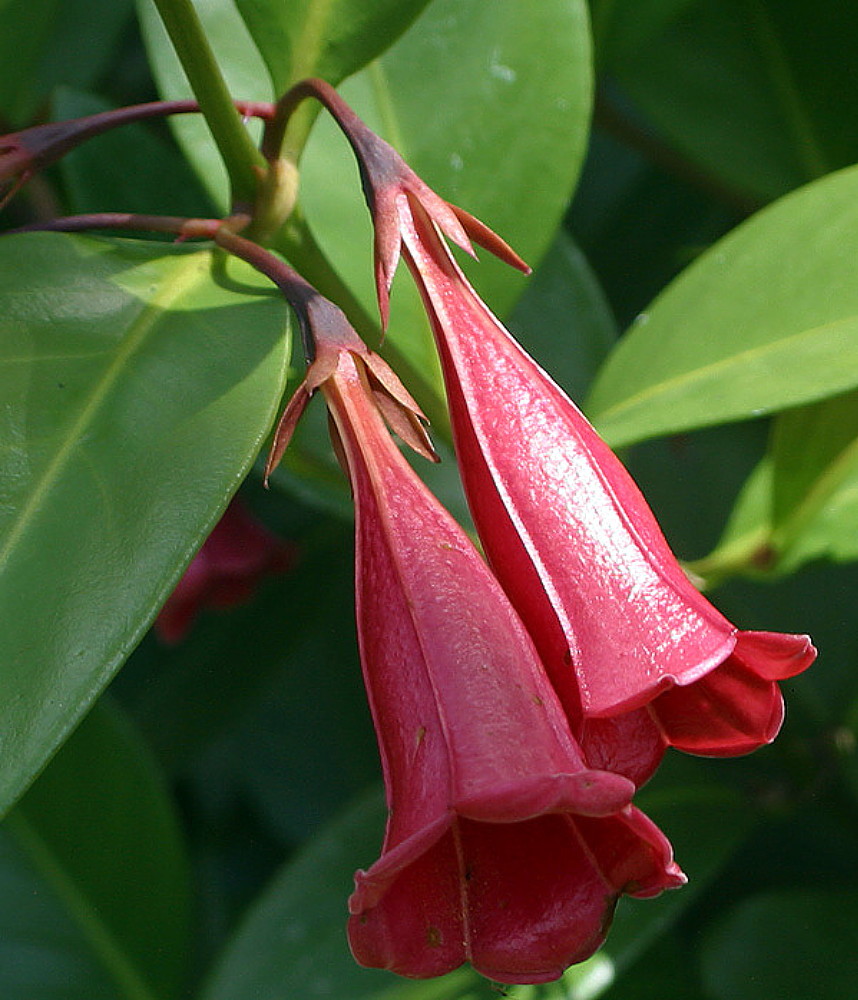 Times Used:Number Used:Level:
Red Bell Flower
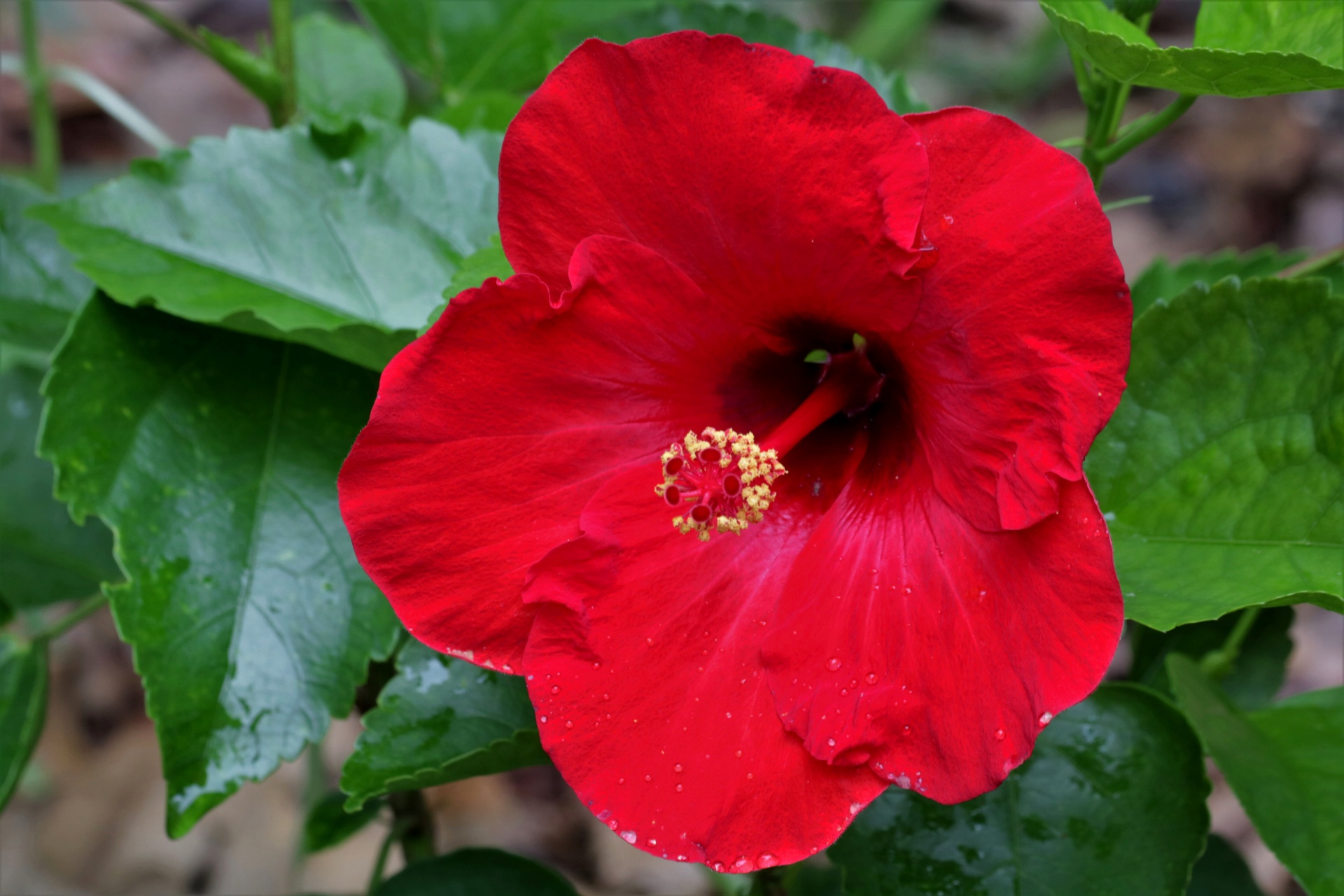 Times Used:Number Used:Level:
Red Hibiscus
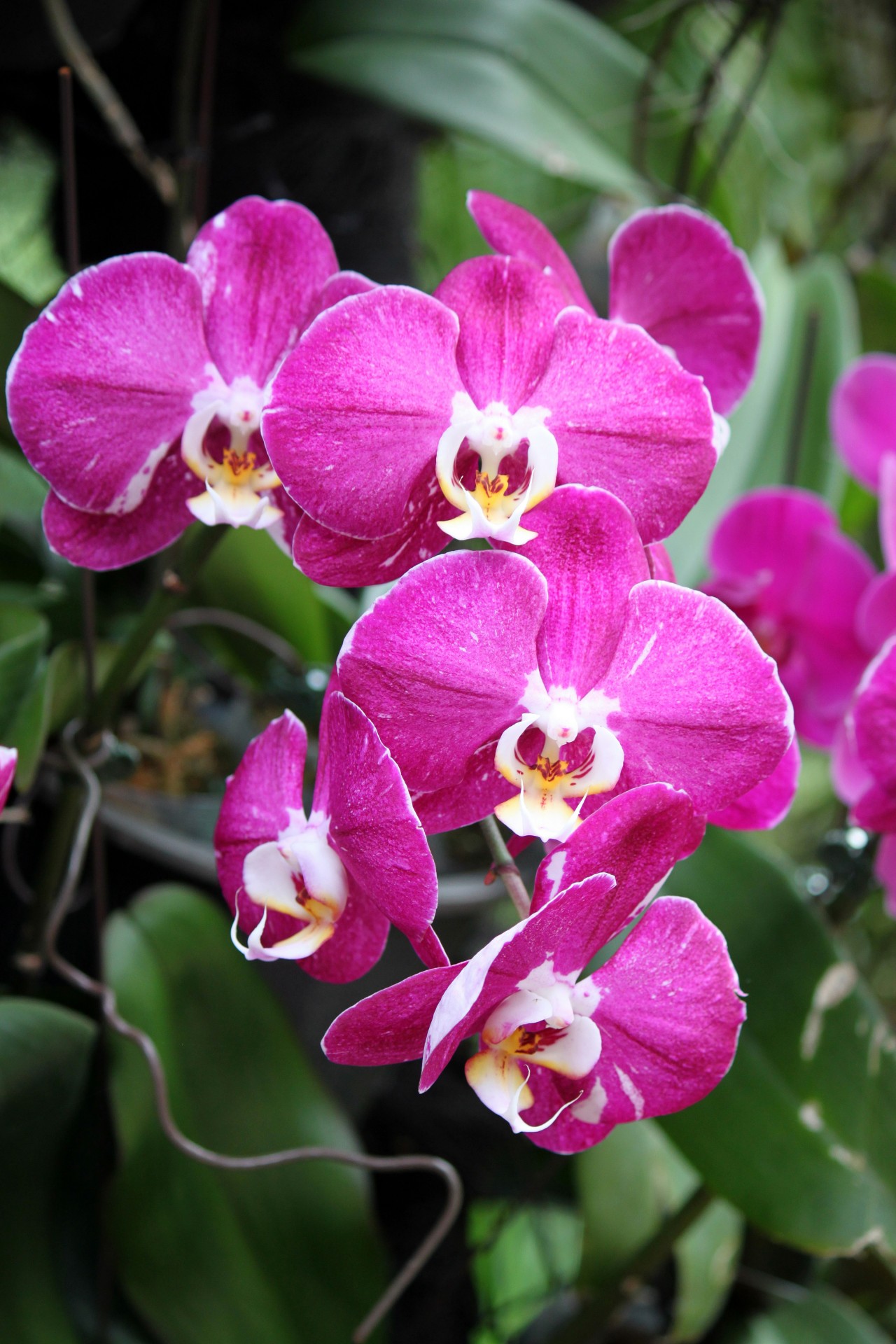 Times Used:Number Used:Level:
Red Orchid
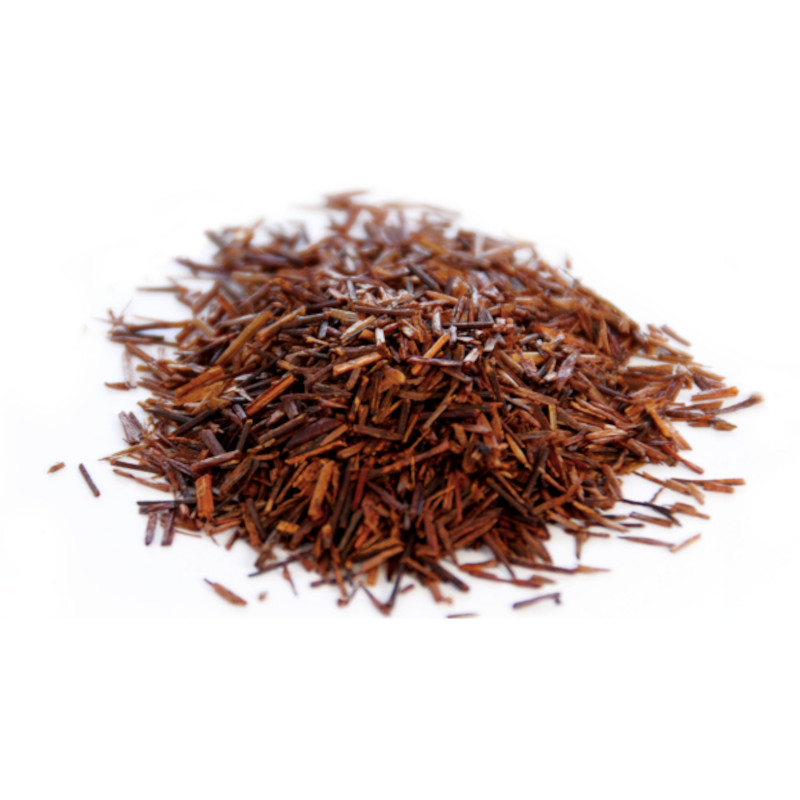 Times Used:Number Used:Level:
Red Tea
This Photo by Unknown Author is licensed under CC BY-NC-ND
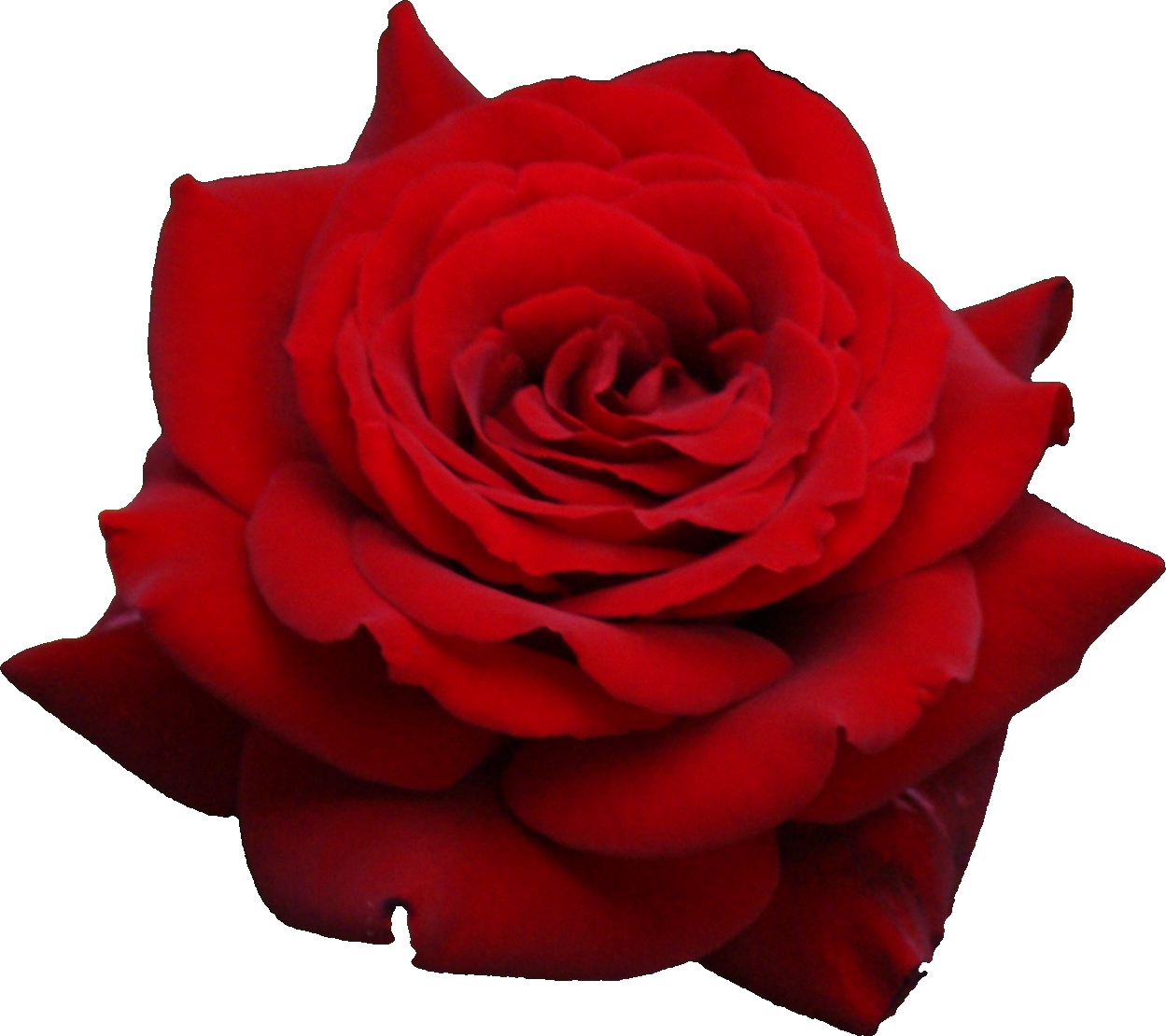 Times Used:Number Used:Level:
Rose
This Photo by Unknown Author is licensed under CC BY-NC
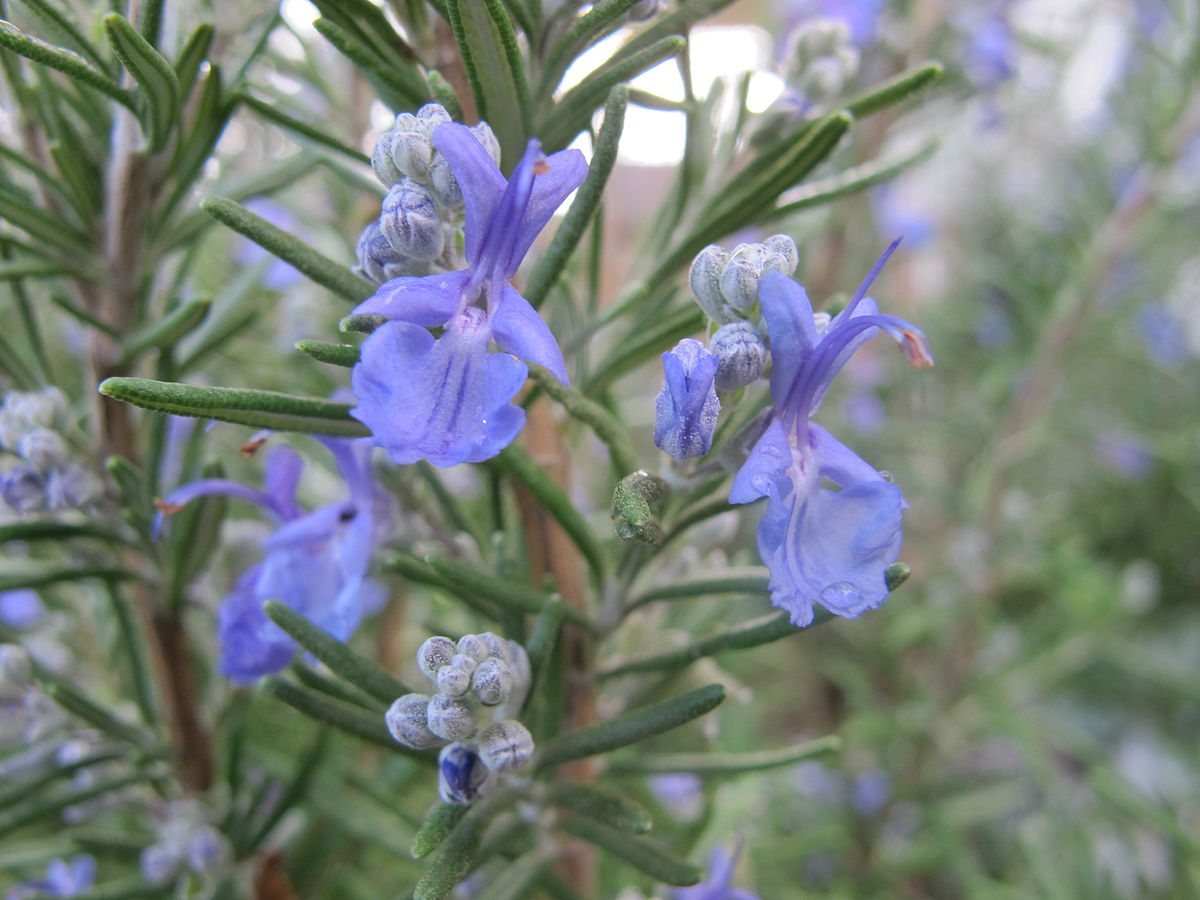 Times Used:Number Used:Level:
Rosemary
This Photo by Unknown Author is licensed under CC BY-SA
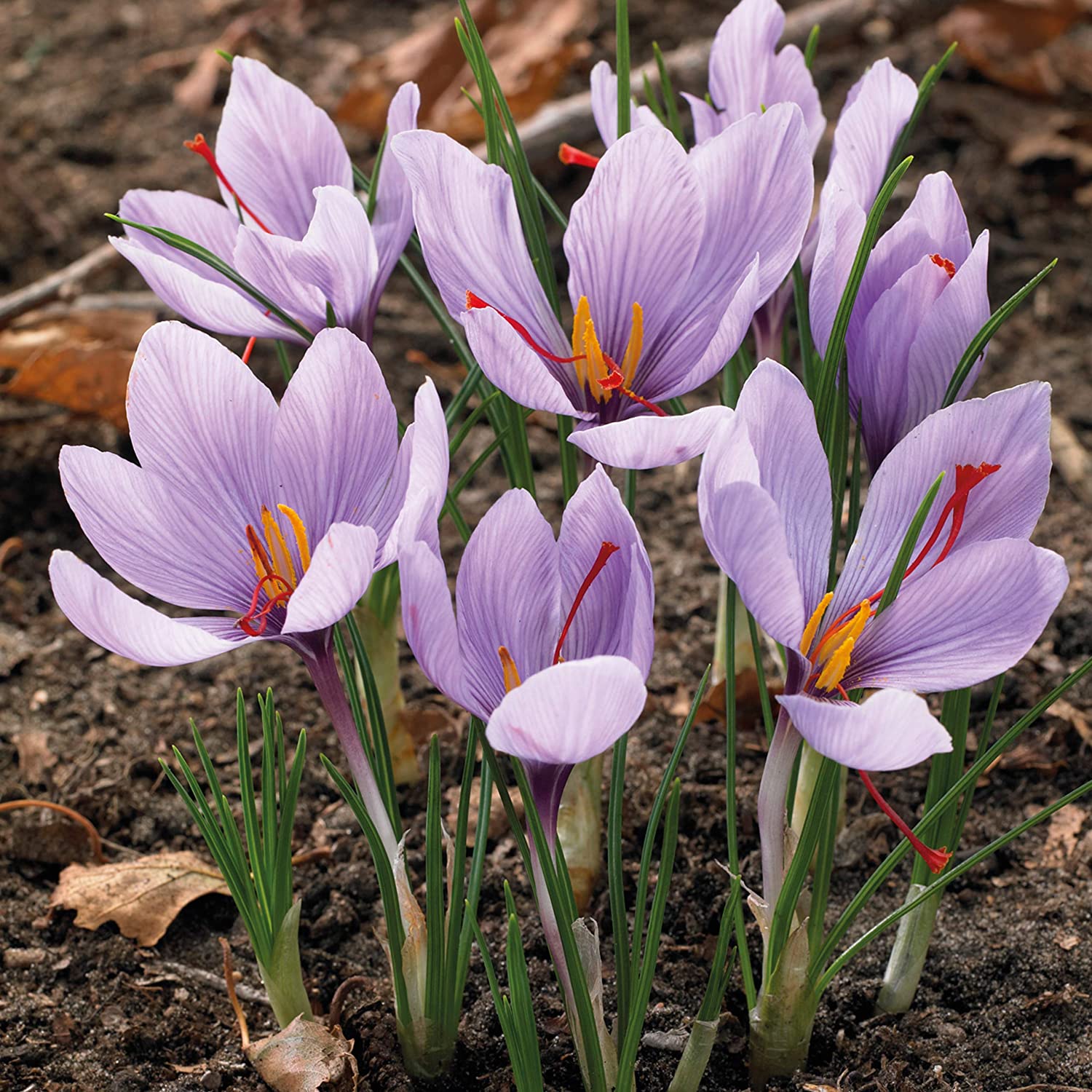 Times Used:Number Used:Level:
Saffron Crocus
This Photo by Unknown Author is licensed under CC BY
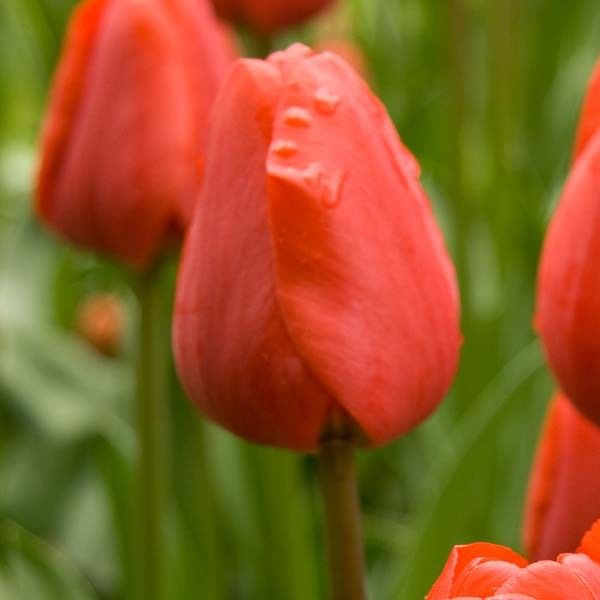 Times Used:Number Used:Level:
Sevilla Tulip
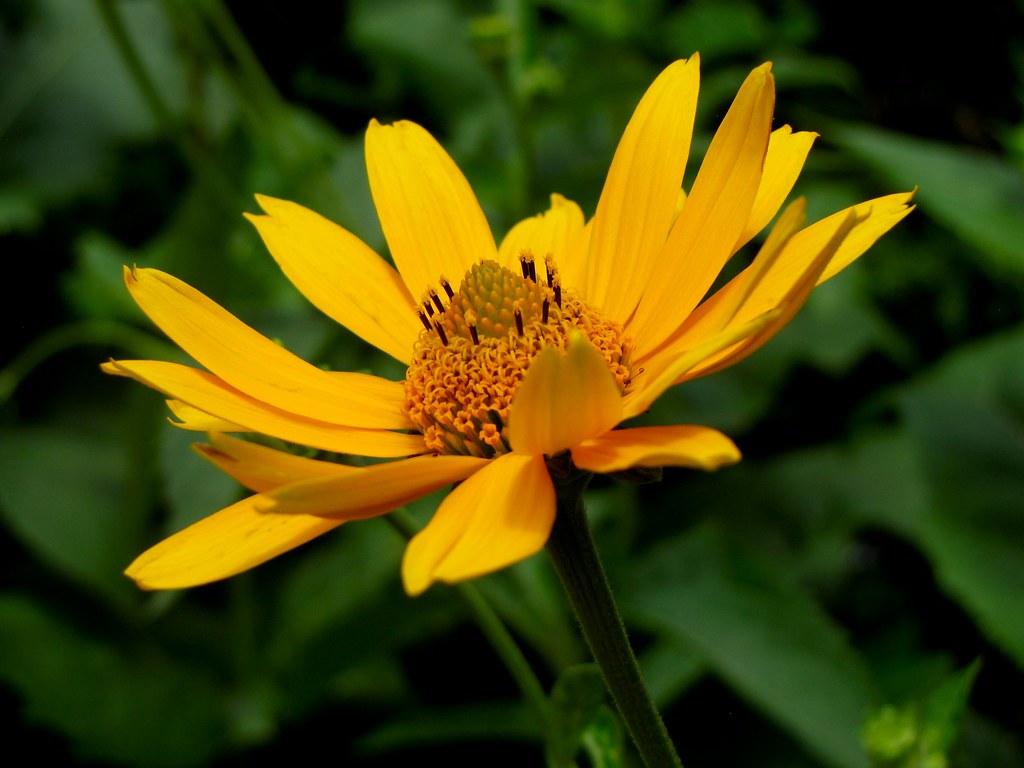 Times Used:Number Used:Level:
Shasta Daisy
This Photo by Unknown Author is licensed under CC BY-SA
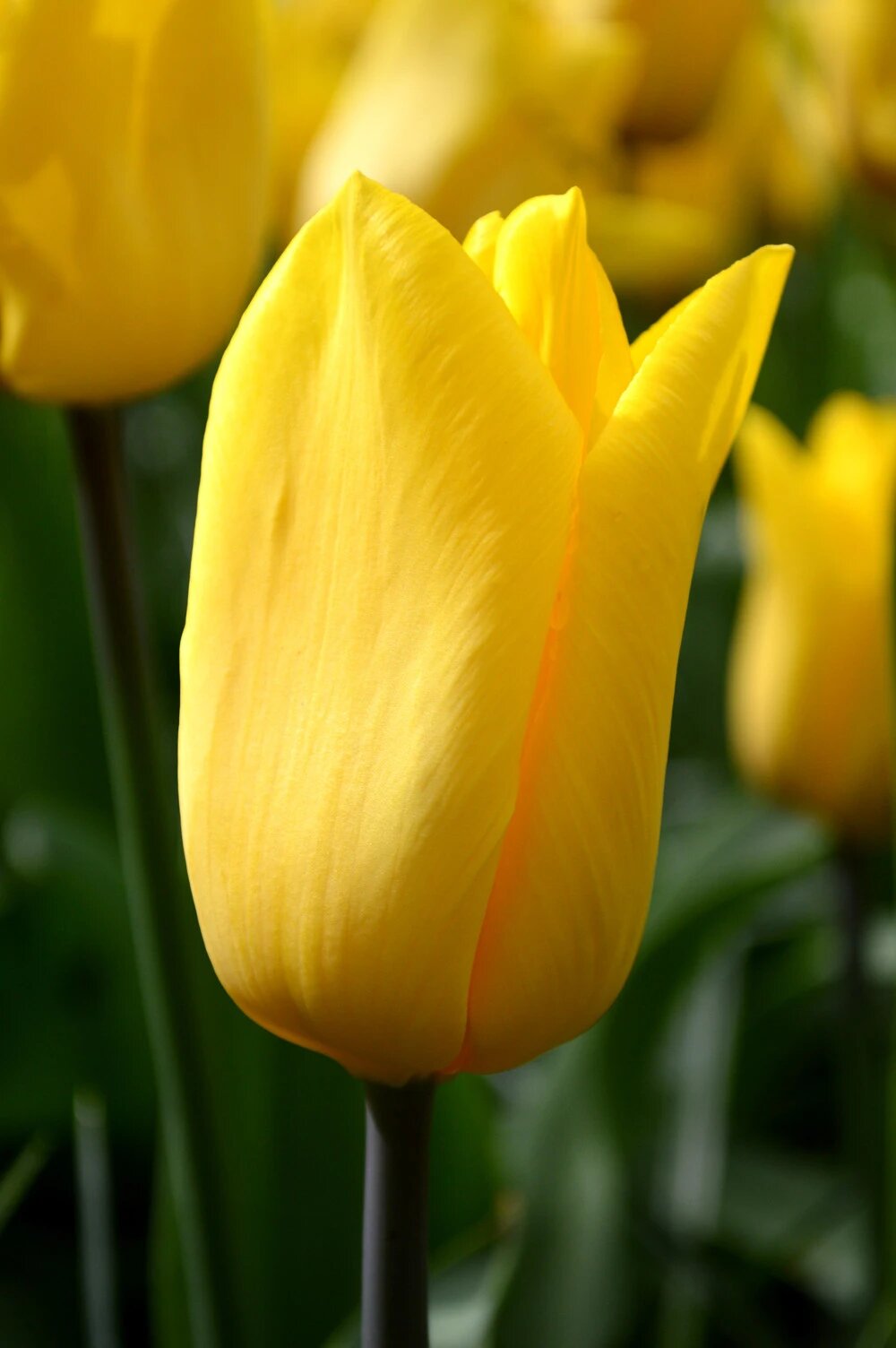 Times Used:Number Used:Level:
Strong Gold Tulip
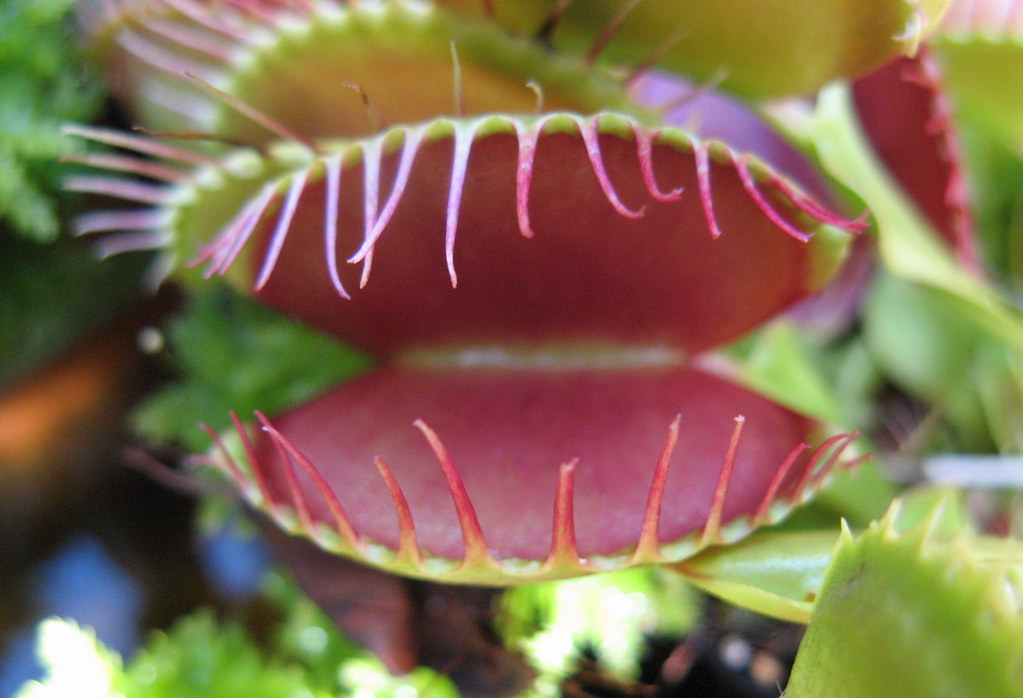 Times Used:Number Used:Level:
Venus Flytrap
This Photo by Unknown Author is licensed under CC BY-NC-ND
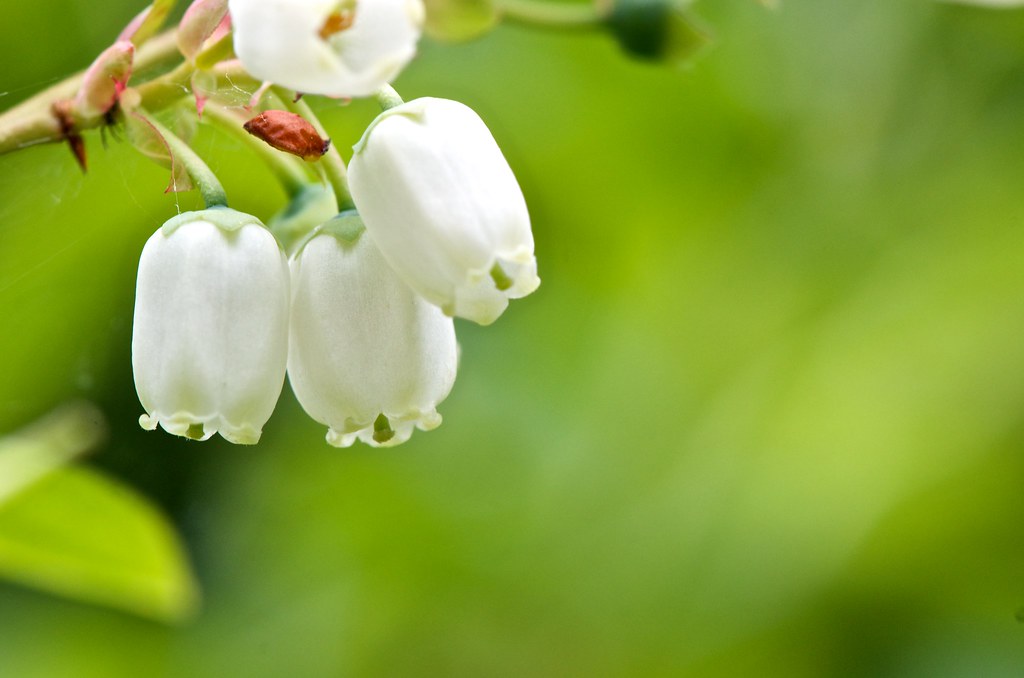 Times Used:Number Used:Level:
White Bell Flower
This Photo by Unknown Author is licensed under CC BY-NC-ND
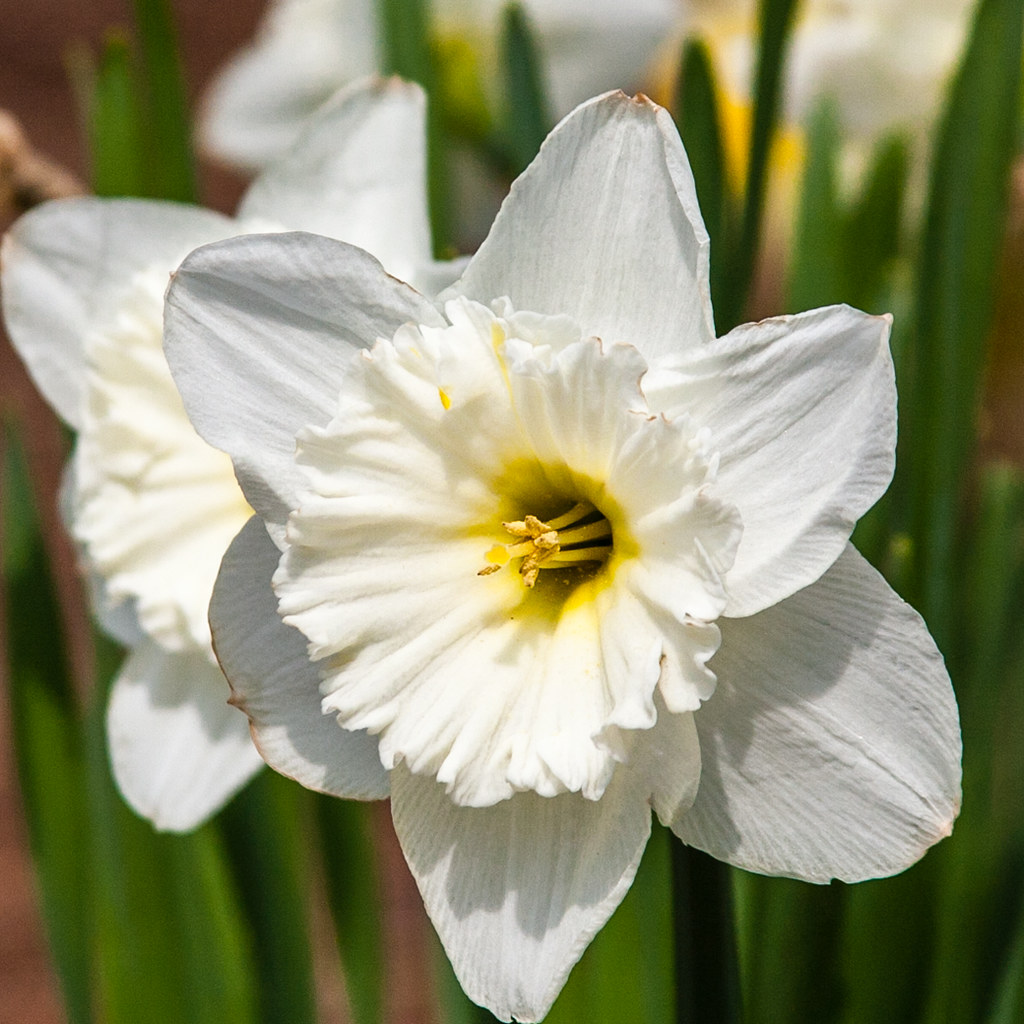 Times Used:Number Used:Level:
White Daffodil
This Photo by Unknown Author is licensed under CC BY
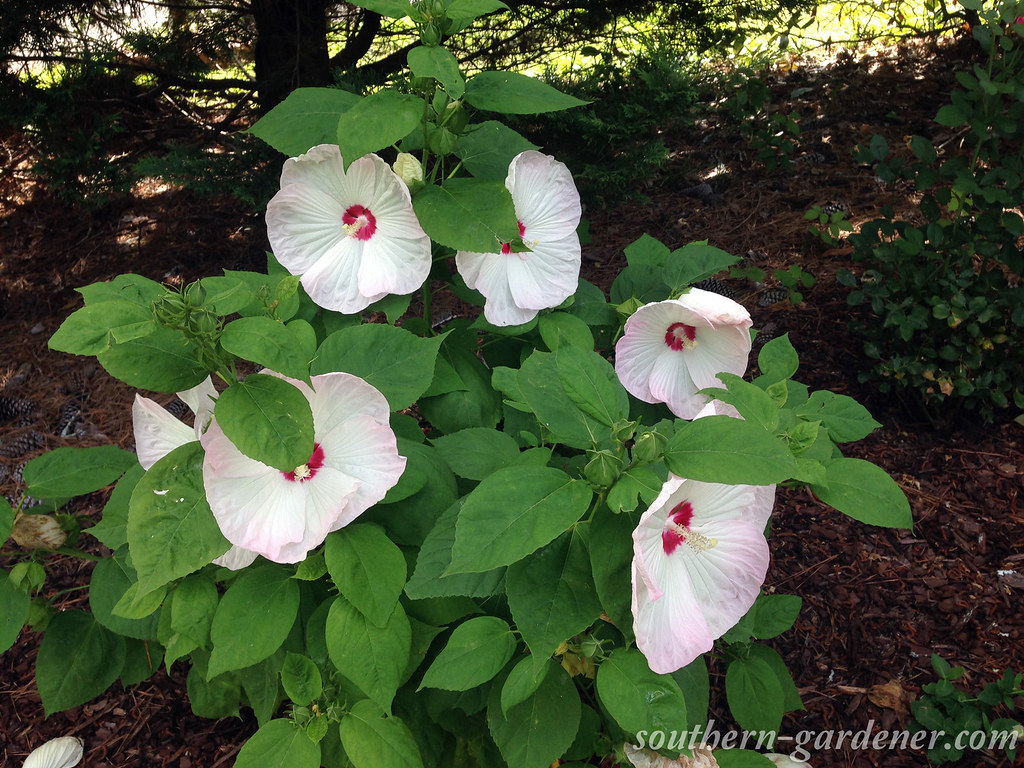 Times Used:Number Used:Level:
White Hibiscus
This Photo by Unknown Author is licensed under CC BY-SA-NC
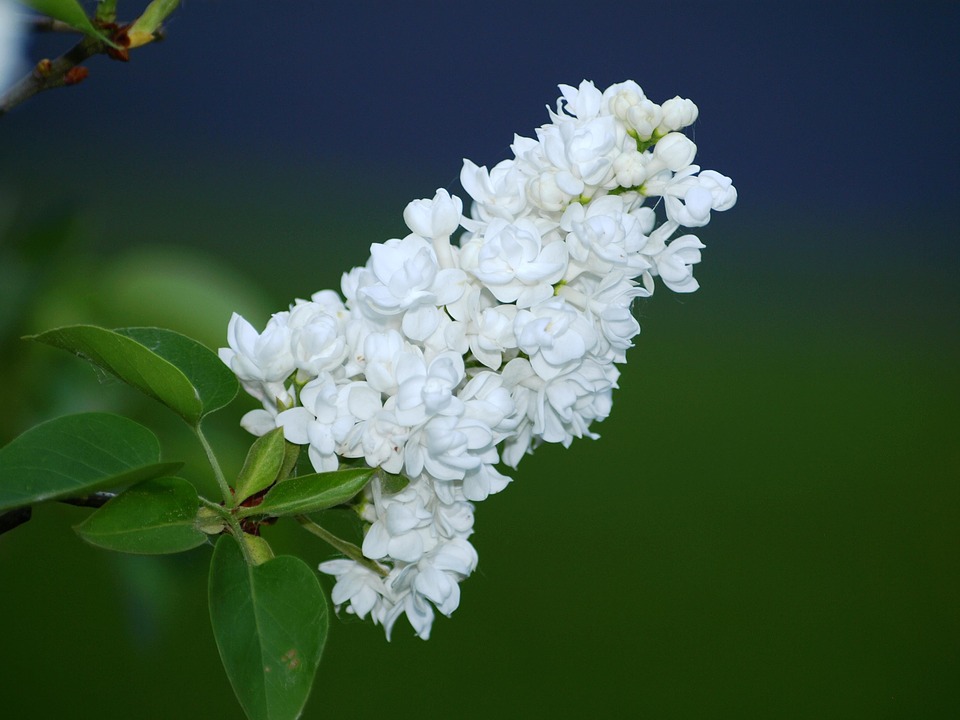 Times Used:Number Used:Level:
White Lilac
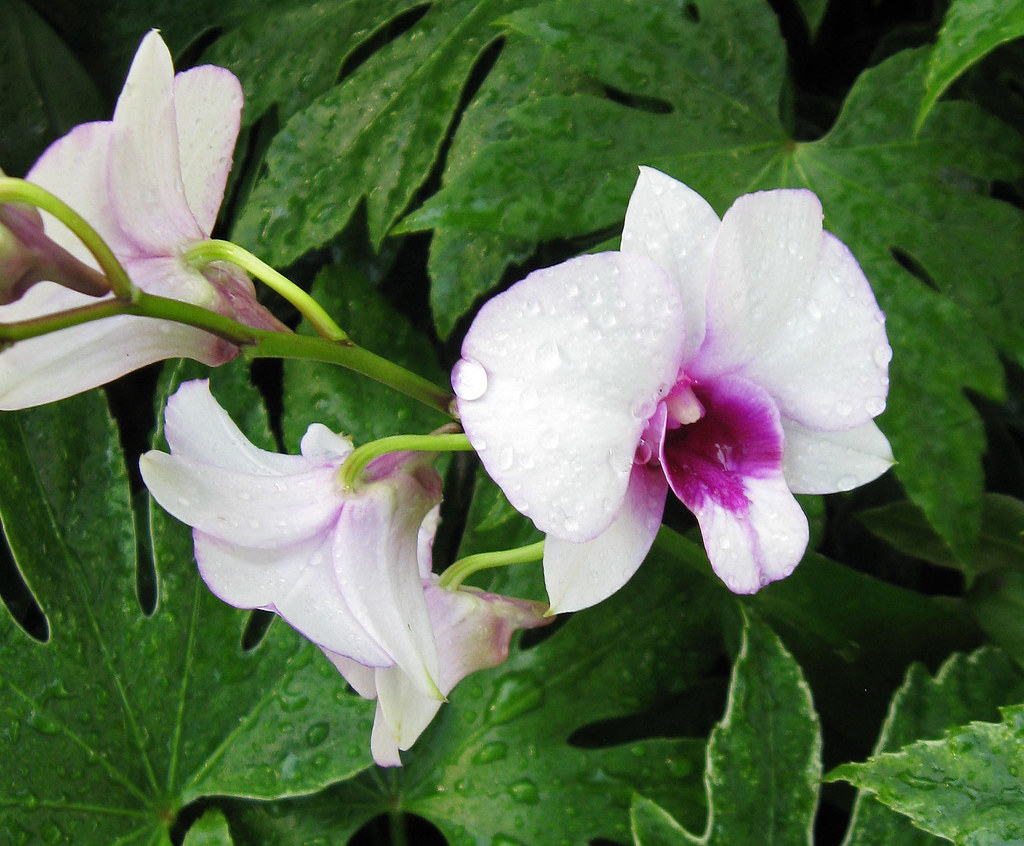 Times Used:Number Used:Level:
White Orchid
This Photo by Unknown Author is licensed under CC BY-NC
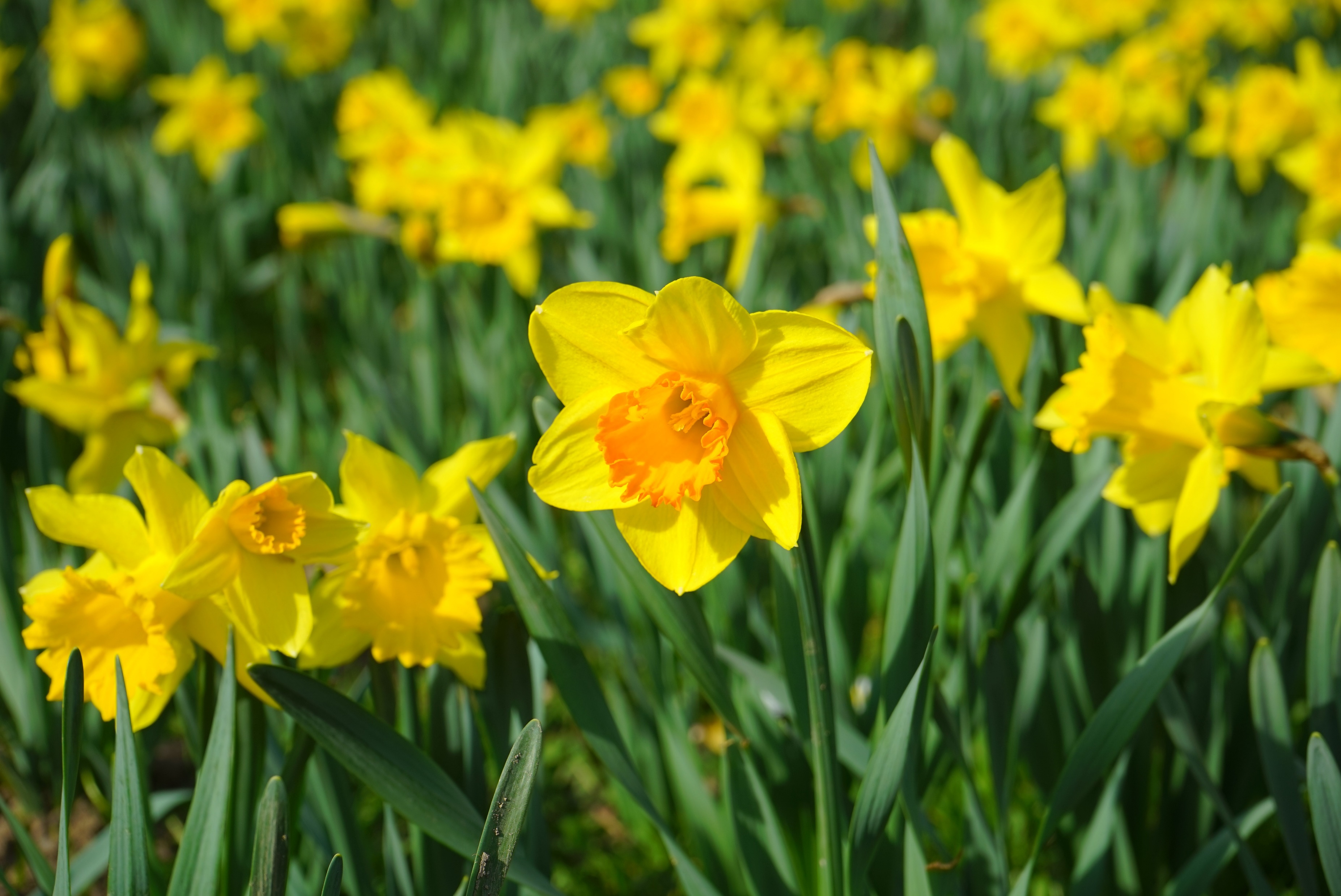 Times Used:Number Used:Level:
Yellow Daffodil
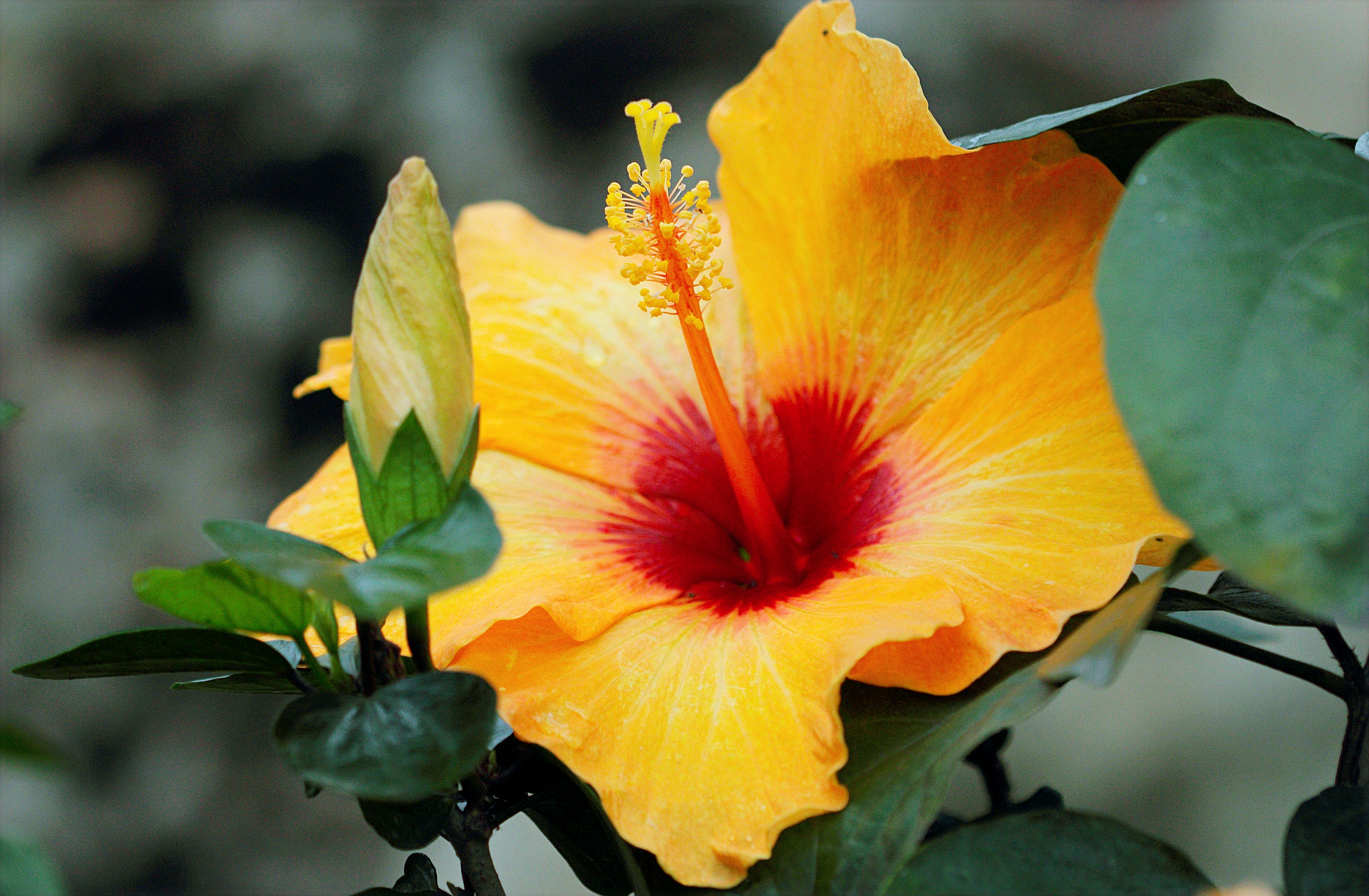 Times Used:Number Used:Level:
Yellow Hibiscus
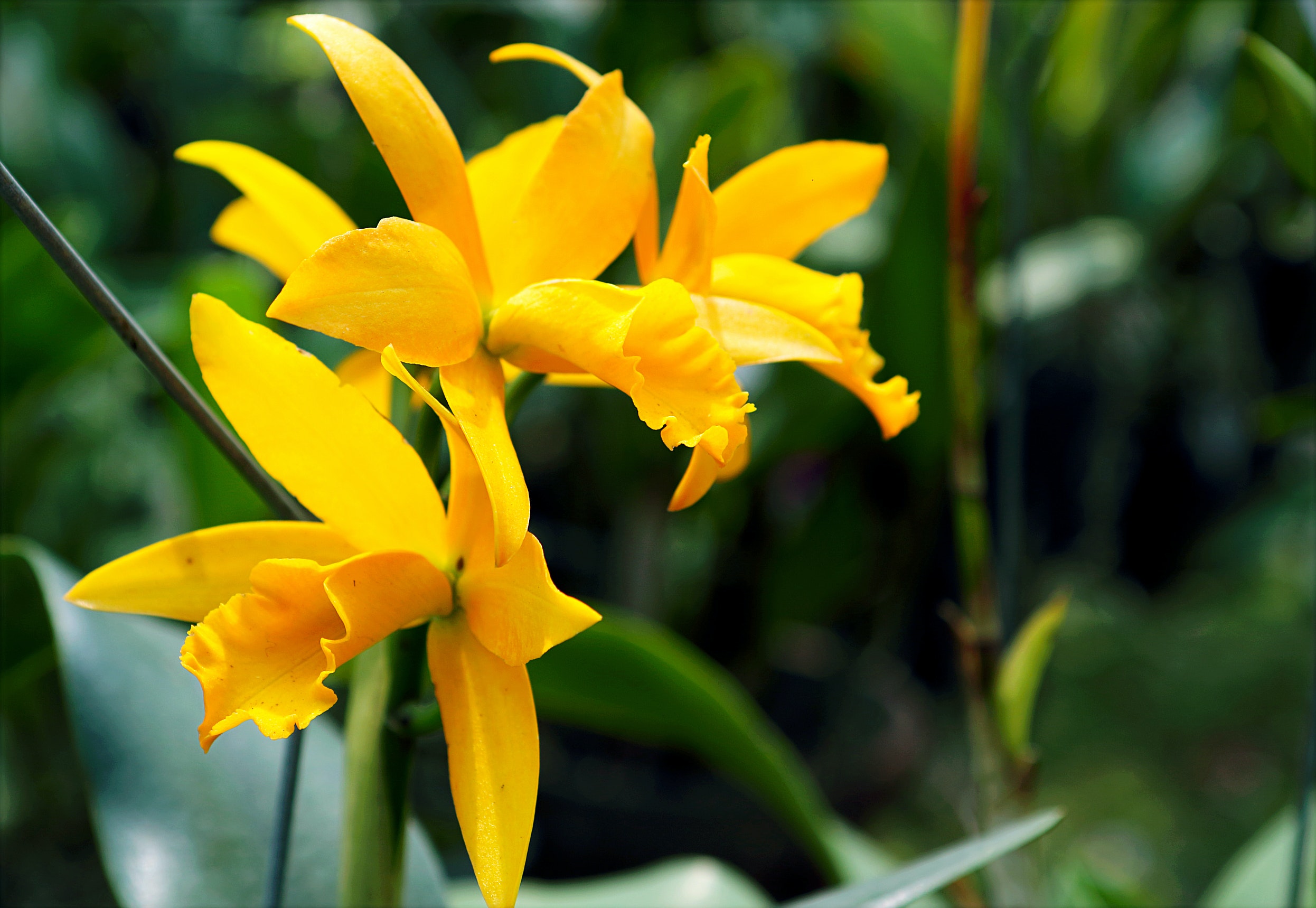 Times Used:Number Used:Level:
Yellow Orchid
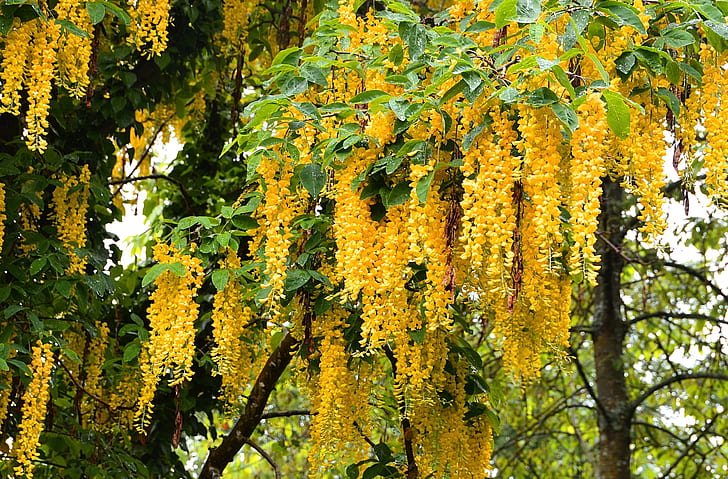 Times Used:Number Used:Level:
Yellow Wisteria